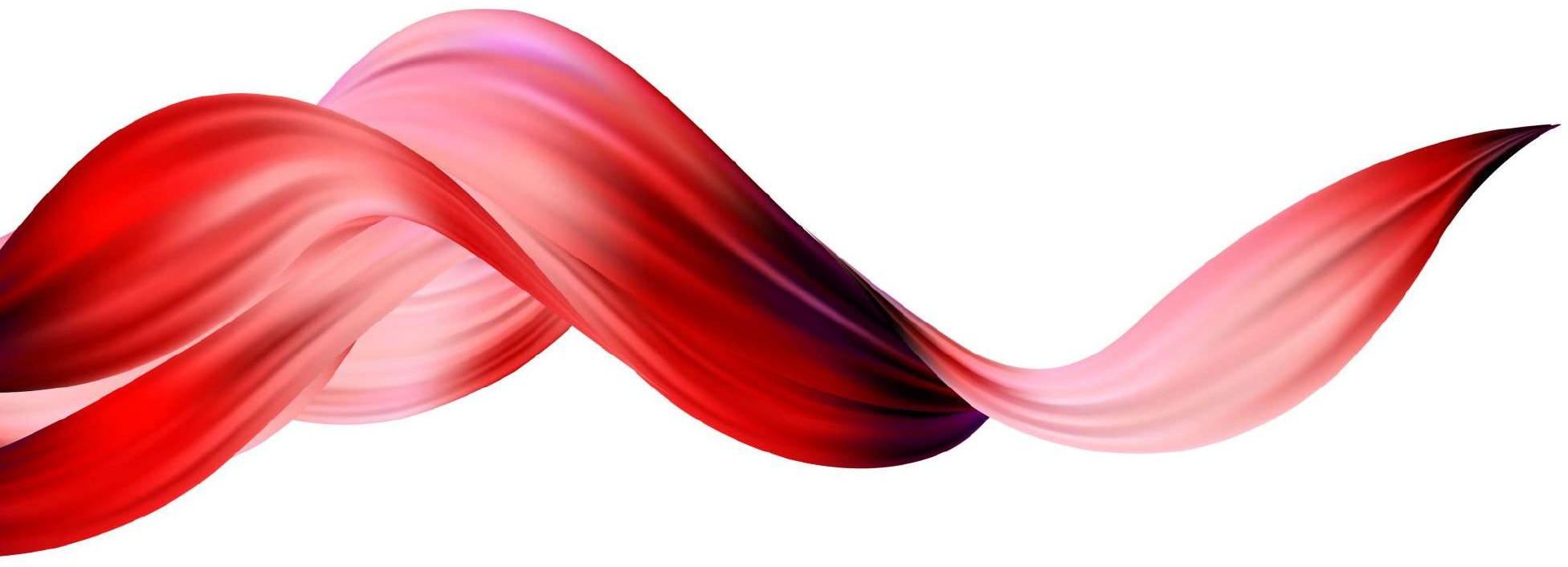 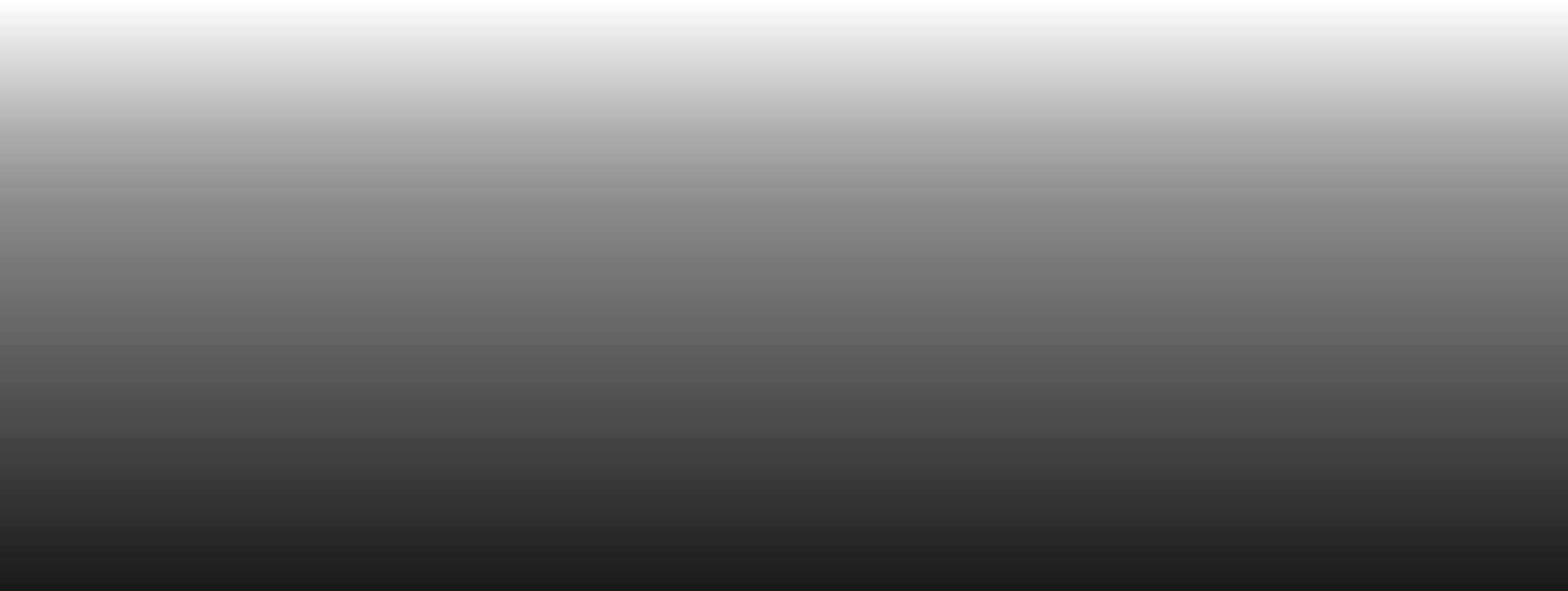 Съответствие на ценностите
Andrea Loreggia
European University Institute
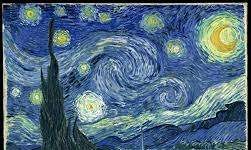 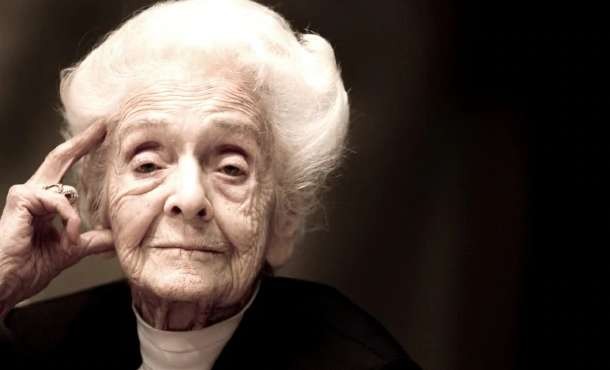 Какво представлява интелектът?
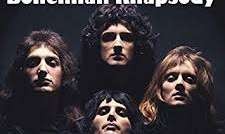 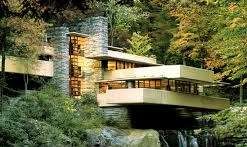 Страница в Mentimeter
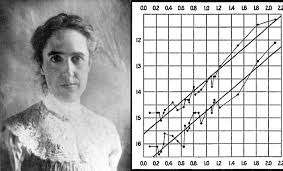 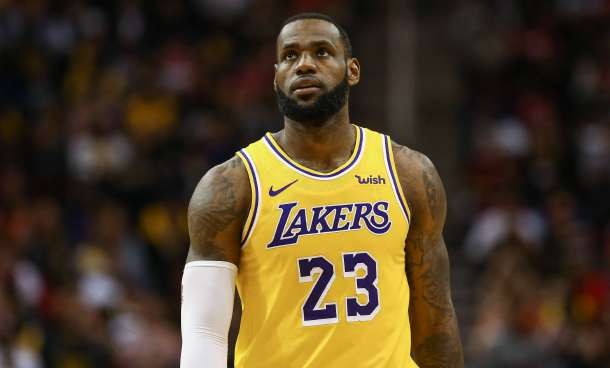 Какво представлява интелектът?
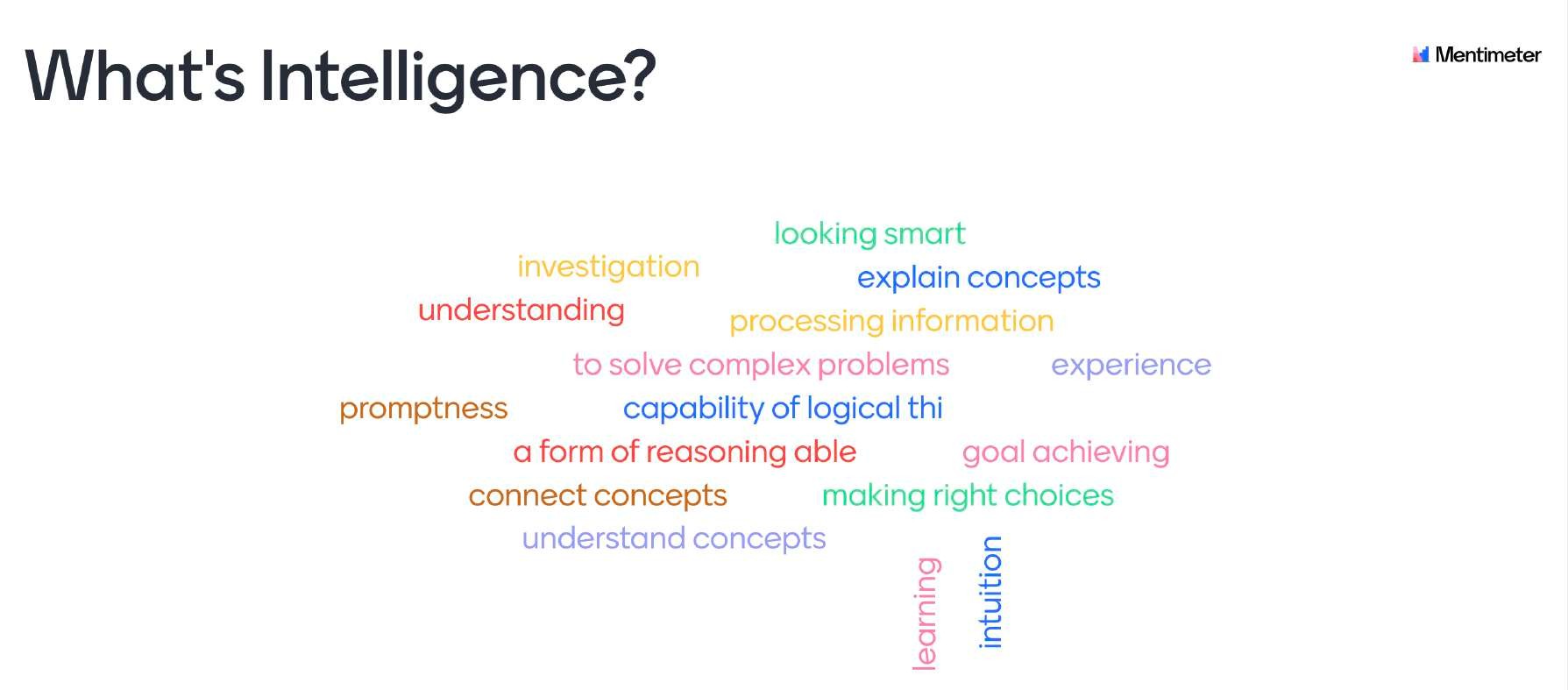 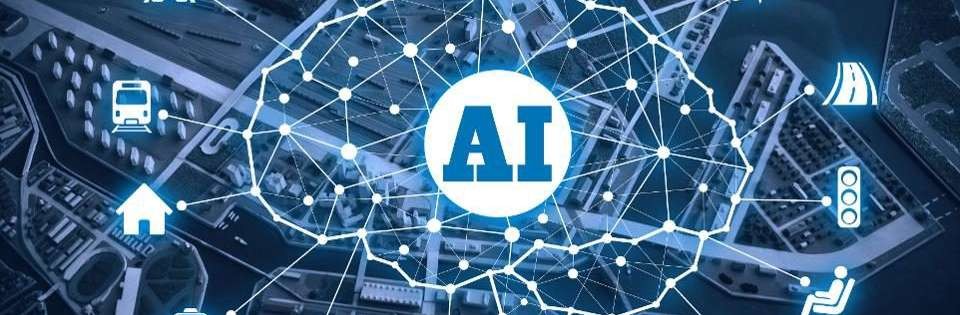 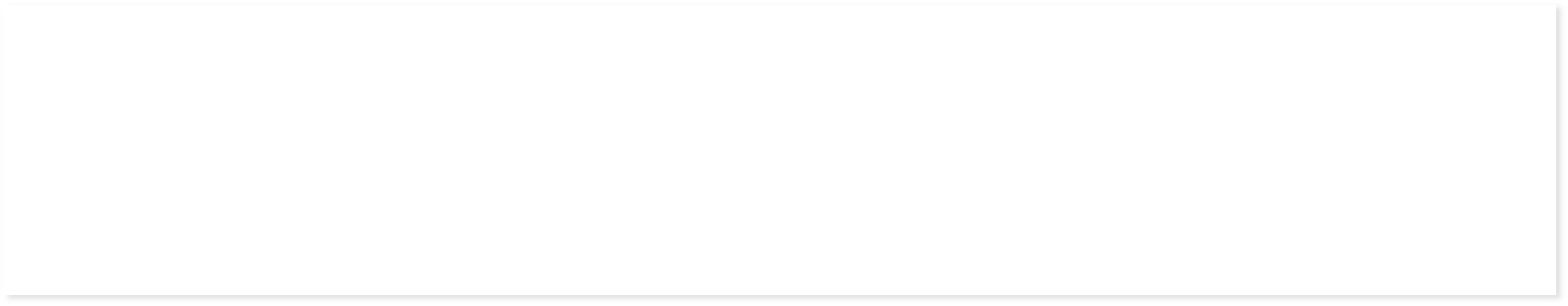 Какво представлява интелектът?
Няма универсално определение за интелект
Можем да  мислим за него като за способност за приспособяване към нови сценарии
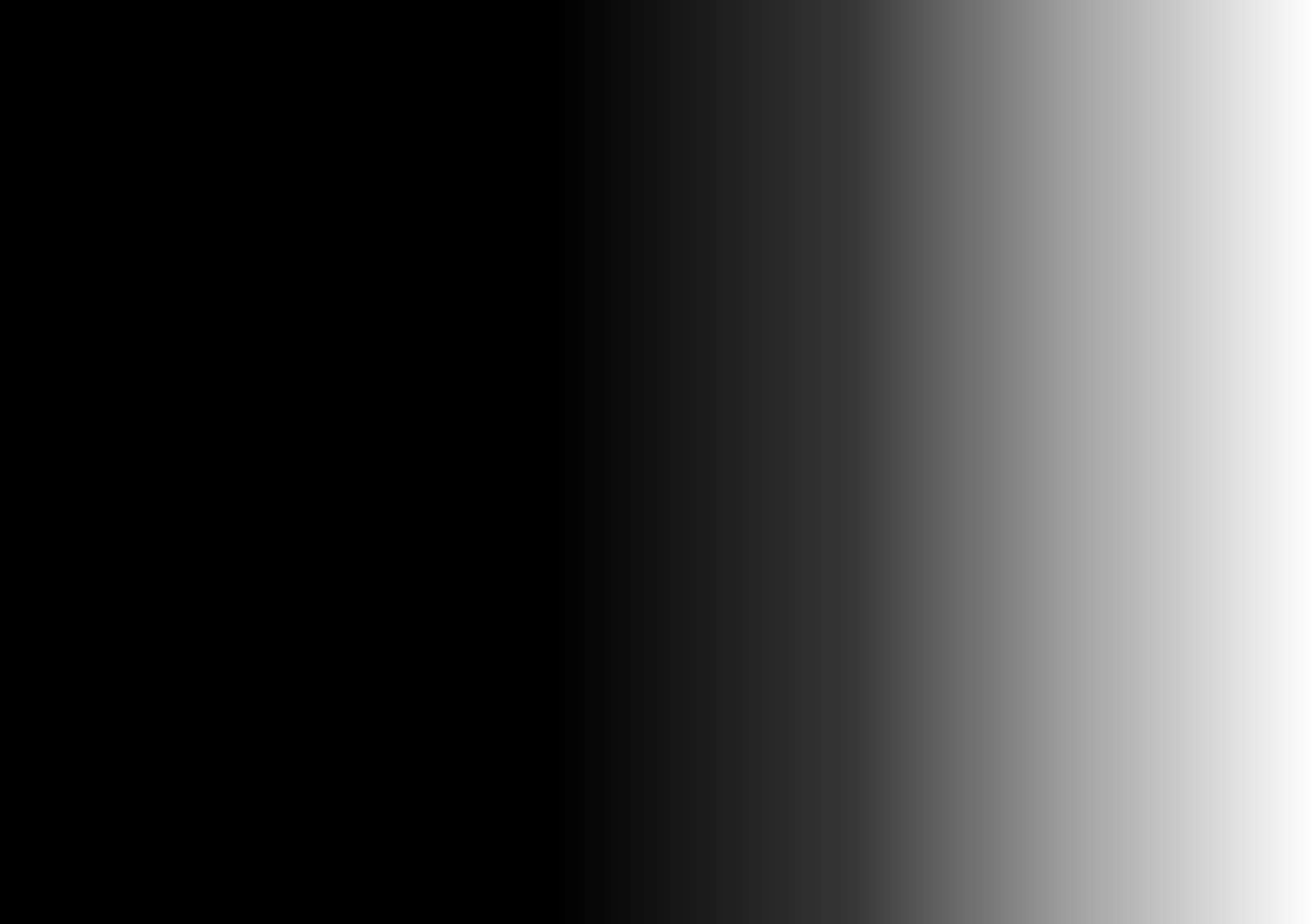 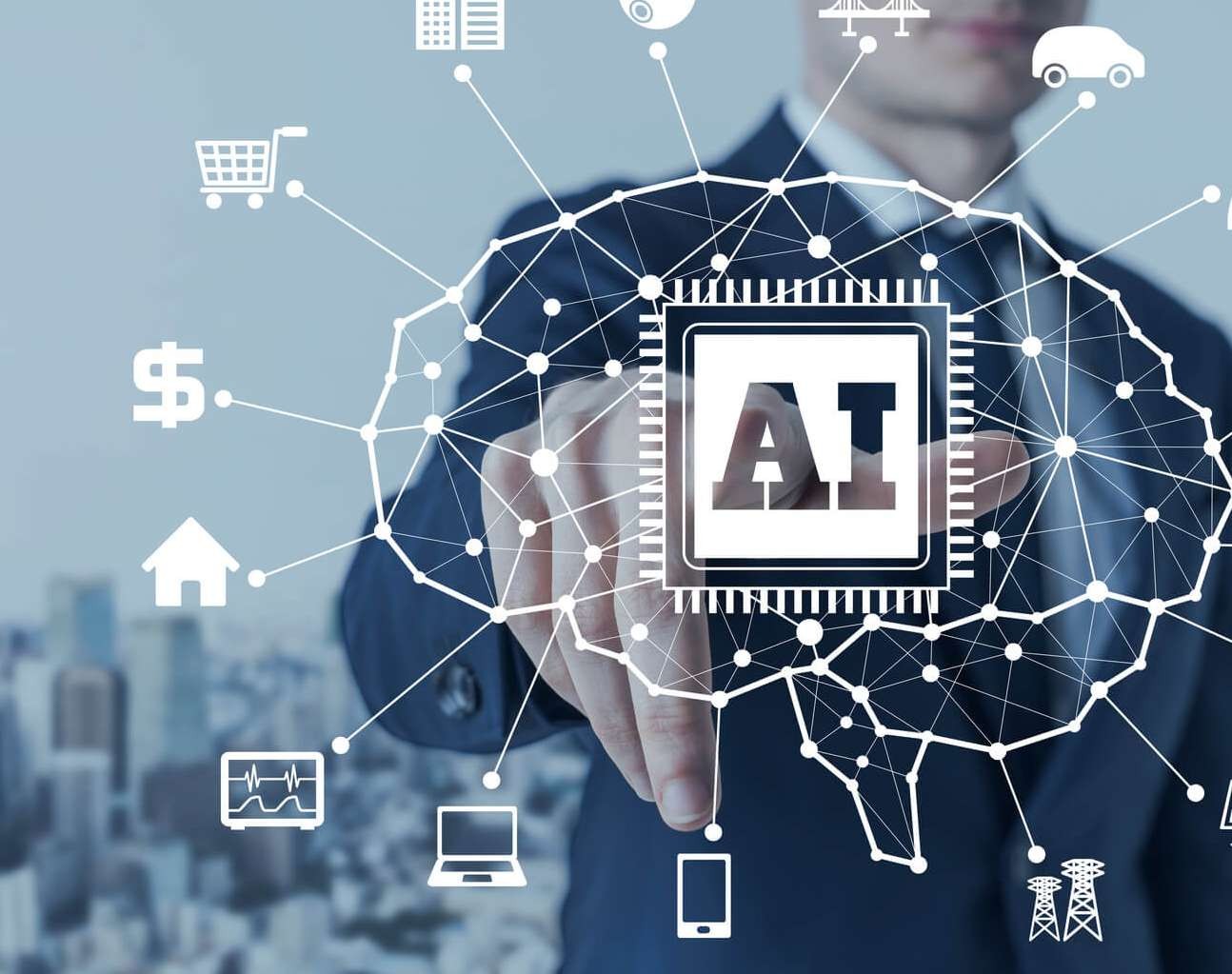 Какво представлява изкуственият интелект?
Науката, занимаваща се с това да накара машините да правят неща, които биха изисквали интелект, ако се правят от хора.
M. L. Minsky
Системите с изкуствен интелект могат да използват символни правила или да научат цифров модел, освен това могат да адаптират поведението си като анализират как средата е повлияна от техните предишни действия.
HLEG за ИИ
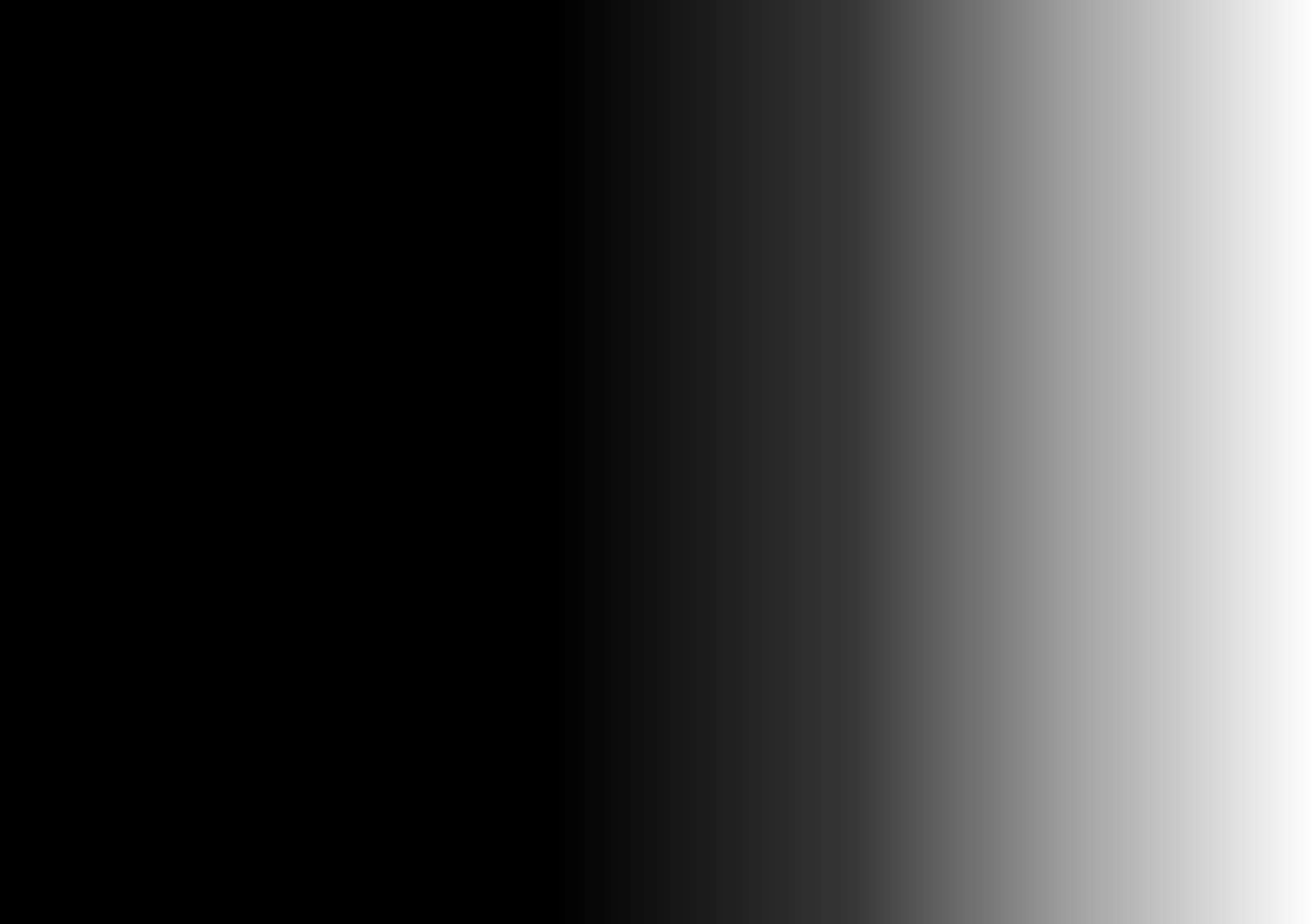 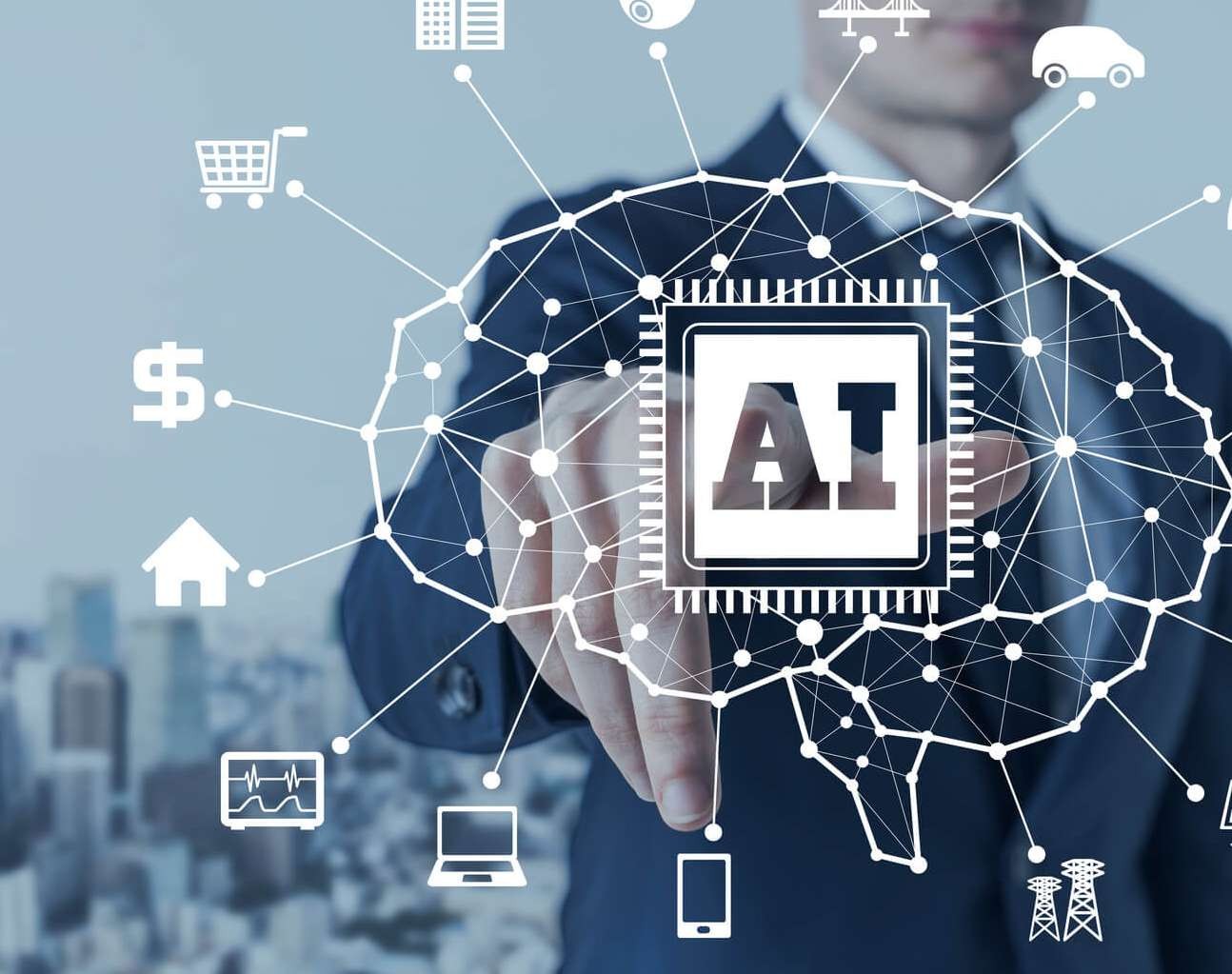 Какво представлява изкуственият интелект?
Тясно специализиран ИИ: способността да изпълнява строго специфични задачи, достигайки свръхчовешки  постижения в тясно специализирани области

Широокообхватен ИИ: способността да изпълнява задачи от общ характер, достигайки свръхчовешки постижения във всяка една област
-HLEG го определя като"нереалистично"-
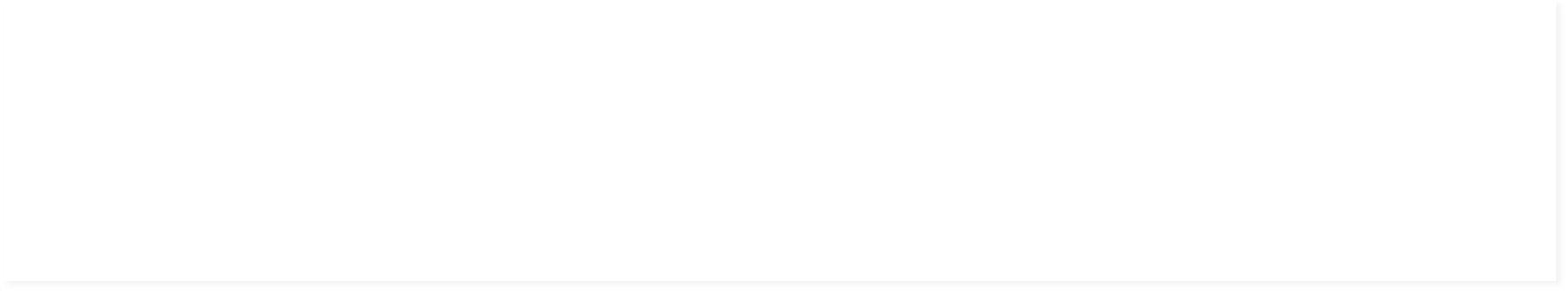 Проблемът със съответствието на ценностите
Интелигентни агенти: системи, които възприемат и действат в някаква среда
Напредъкът в изучаването на ИИ създава благоприятен момент изследванията да се съсредоточат не само върху това да направят ИИ по-способен, но и върху увеличаването на обществената полза от него
Интердисциплинарни изследвания, процес на пресичане и преливане на предметни области
Russell, S., D. Dewey and Max Tegmark. “Research Priorities for Robust and Beneficial Artificial  Intelligence.” AI Mag. 36 (2015): 105-114.
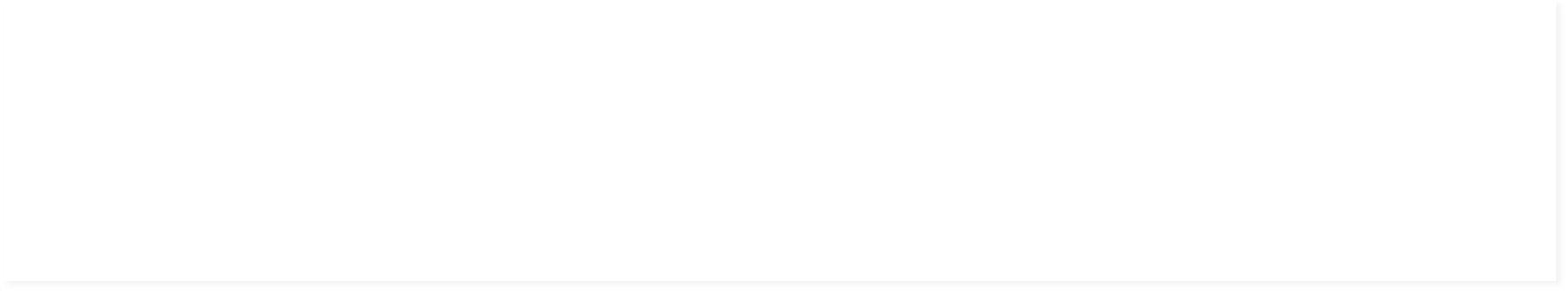 Проблемът със съответствието на ценностите
Краткосрочни приоритети в изследванията:
Оптимизиране на икономическия ефект от внедряването на ИИ
Изследване на законовите и етичните аспекти
Изследвания в областта на компютърните науки за устойчив ИИ
Russell, S., D. Dewey and Max Tegmark. “Research Priorities for Robust and Beneficial Artificial  Intelligence.” AI Mag. 36 (2015): 105-114.
Бизнес операции, в които е бил внедрен ИИпо типове индустрии и % на внедряванията
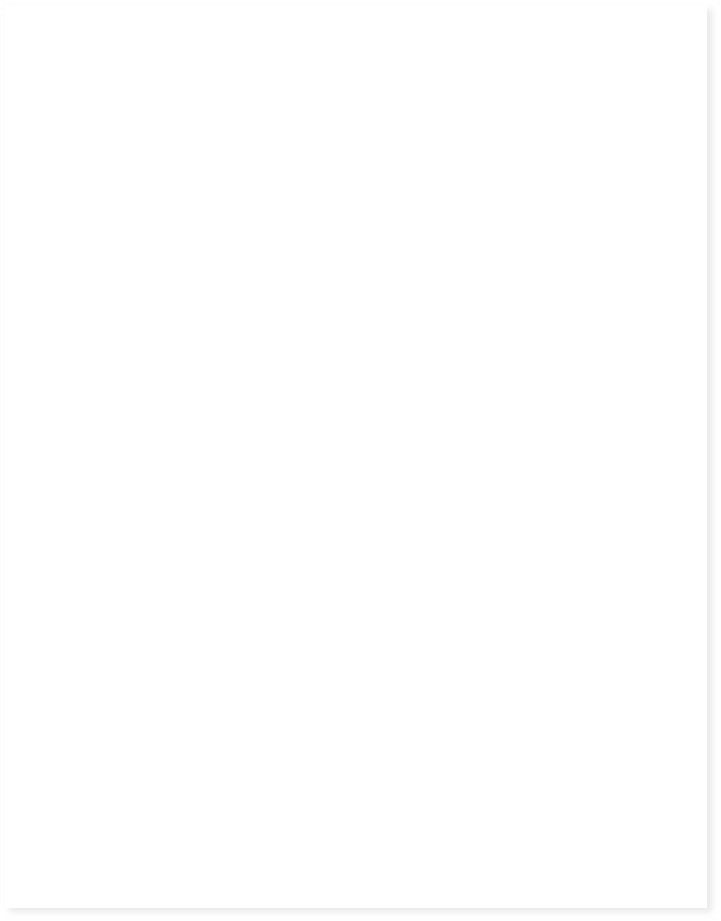 ИИ в бизнес операциите

Източник:
Chui, Michael, and S. Malhotra.  "Ai adoption advances, but  foundational barriers remain." Mckinsey and  Company (2018).
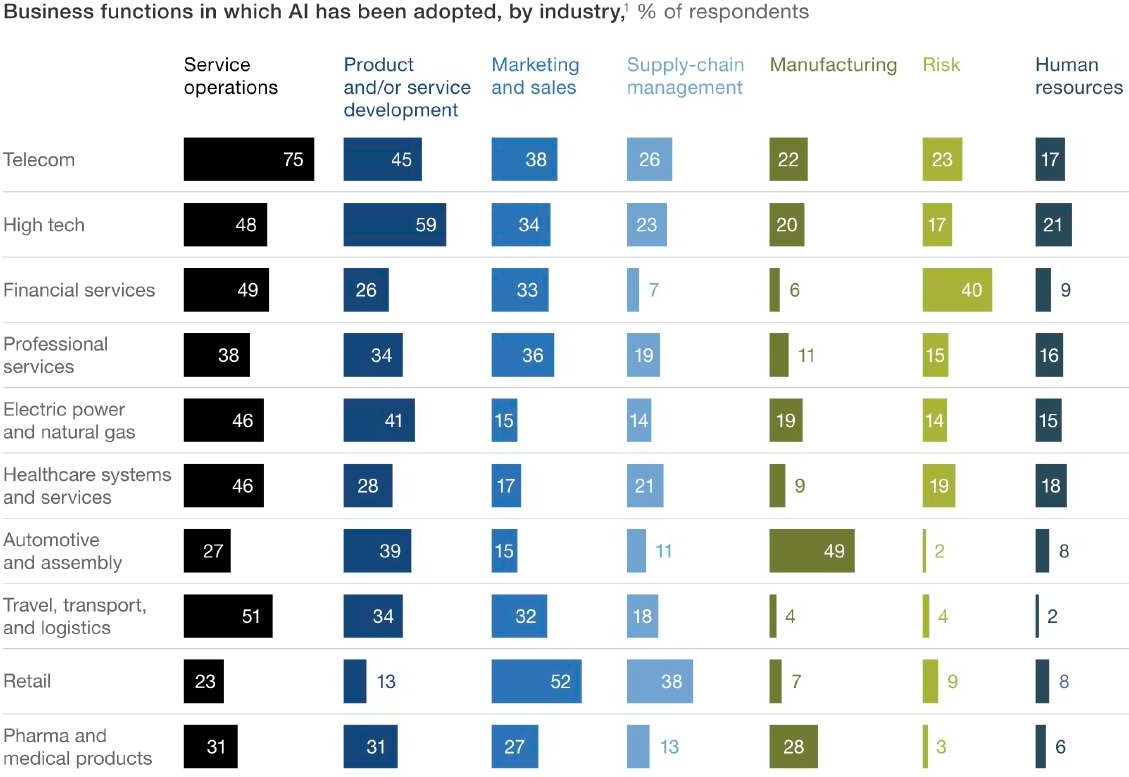 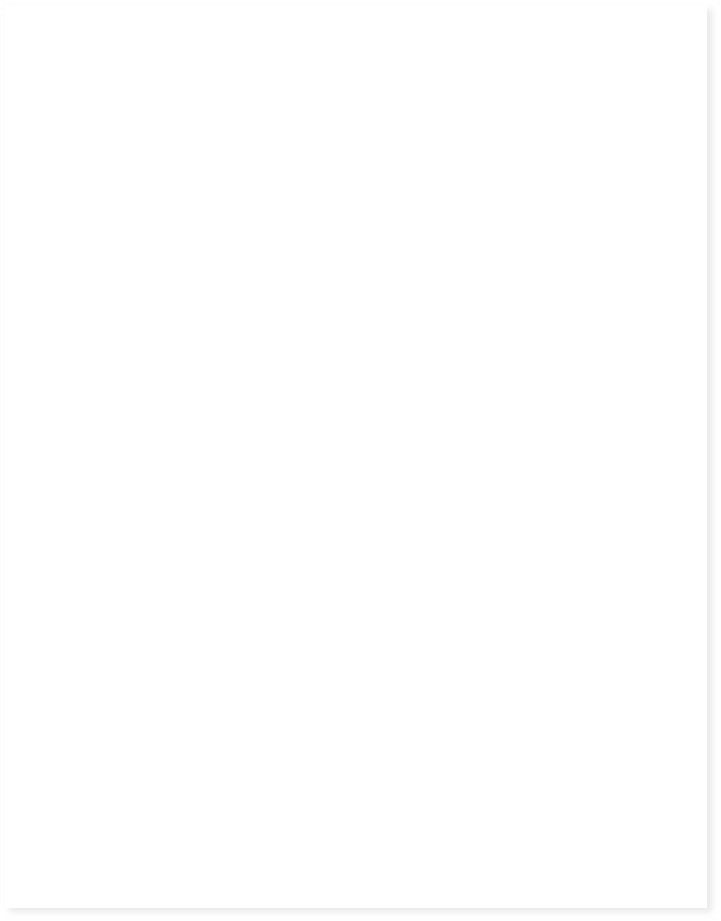 Ползи от ИИ


Източник:
"Global AI Survey: AI proves its  worth, but few scale impact".
Mckinsey, 2019
Увеличенията на приходите от внедряването на ИИ се отчитат най-често в маркетинга и продажбите, а намаляването на разходите най-често в производството.
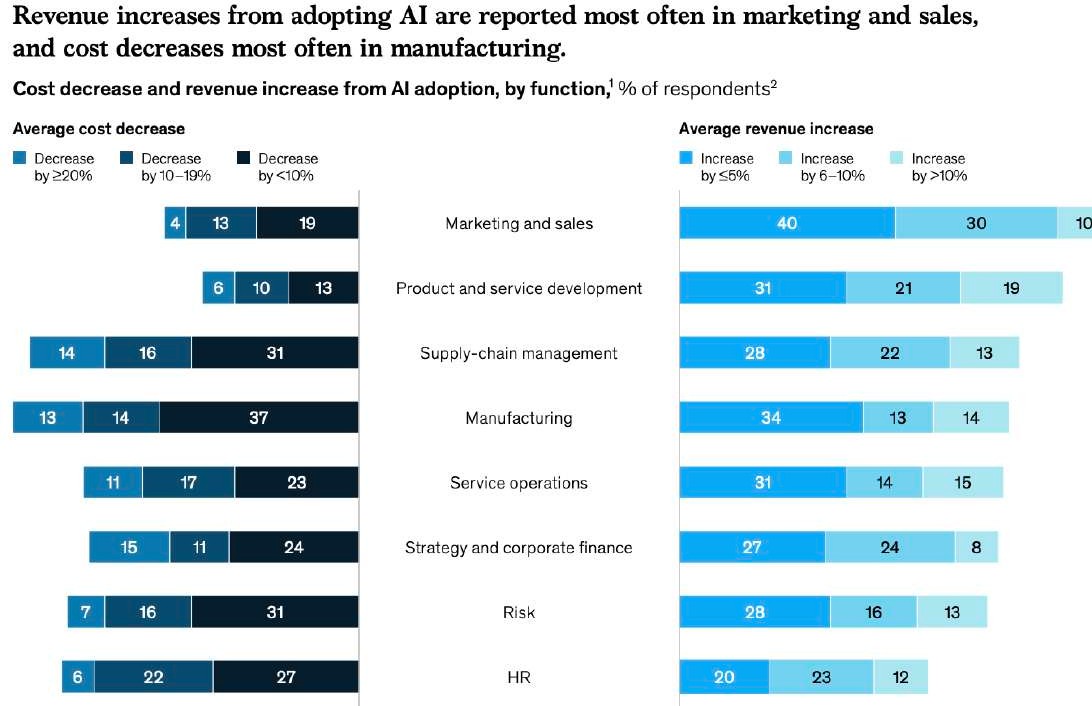 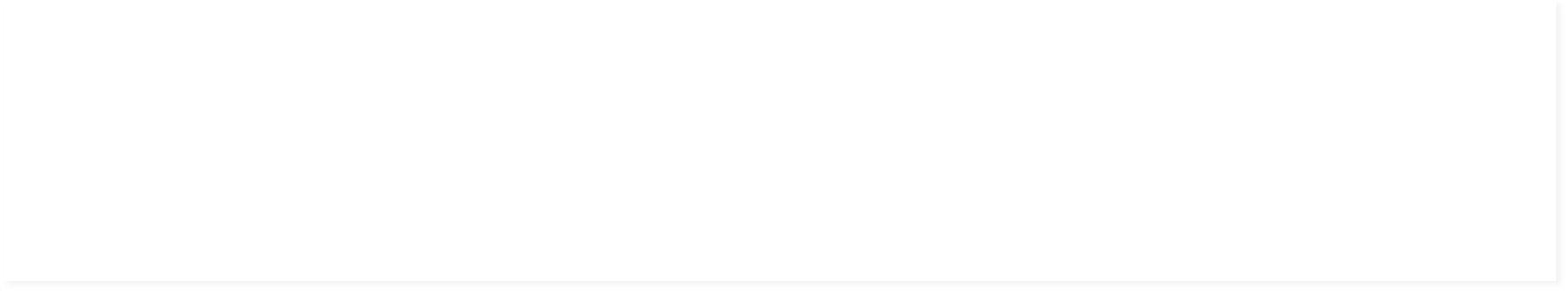 Проблемът със съответствието на ценностите
Оптимизиране на икономическия ефект от внедряването на ИИ:
Прогнози за развитие на пазара на труда
Други смущения на пазара
Политика за управление на нежеланите ефекти
Russell, S., D. Dewey and Max Tegmark. “Research Priorities for Robust and Beneficial Artificial  Intelligence.” AI Mag. 36 (2015): 105-114.
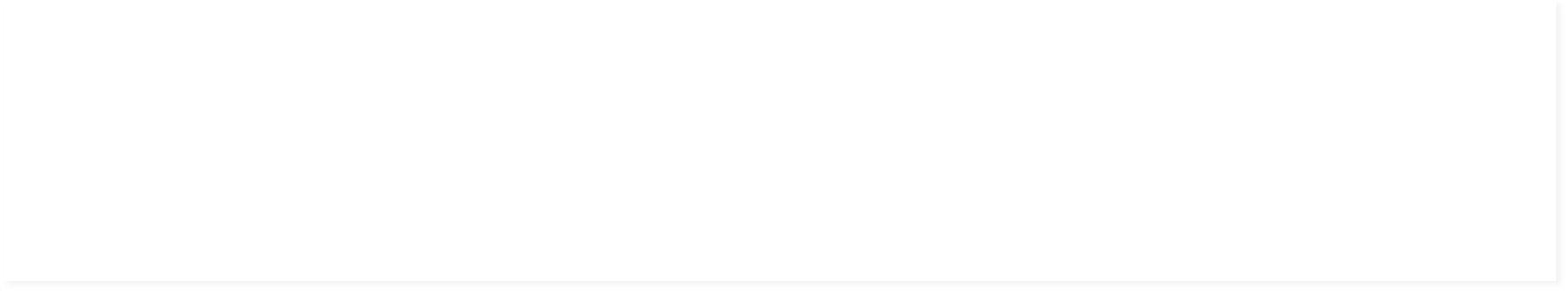 Проблемът със съответствието на ценностите
Изследване на законовите и етичните аспекти
Отговорност и закон за ИИ
Машинна етика
Автономни оръжия
Лично пространство
Професионална етика
Въпроси, свързани с политиката на прилагане на ИИ

Russell, S., D. Dewey and Max Tegmark. “Research Priorities for Robust and Beneficial Artificial  Intelligence.” AI Mag. 36 (2015): 105-114.
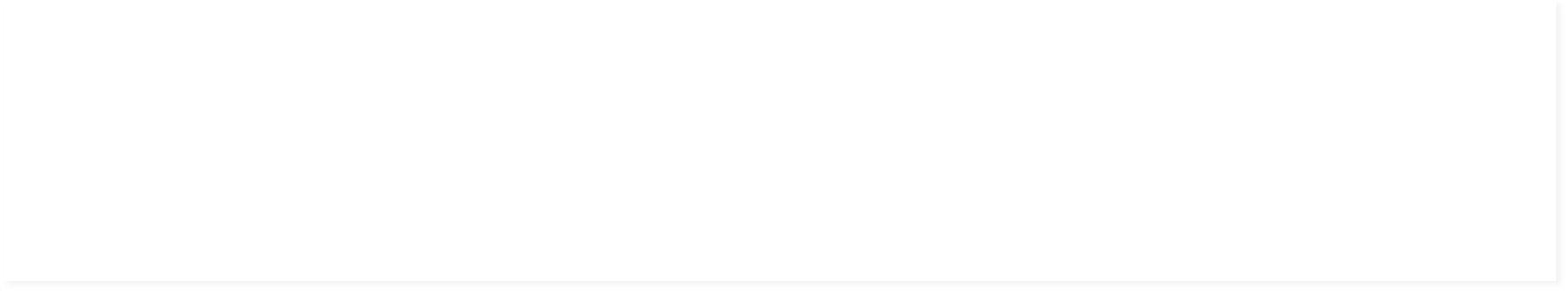 Проблемът със съответствието на ценностите
Изследвания в областта на компютърните науки за устойчив ИИ
Верификация
Валидация
Сигурност
Контрол
Russell, S., D. Dewey and Max Tegmark. “Research Priorities for Robust and Beneficial Artificial  Intelligence.” AI Mag. 36 (2015): 105-114.
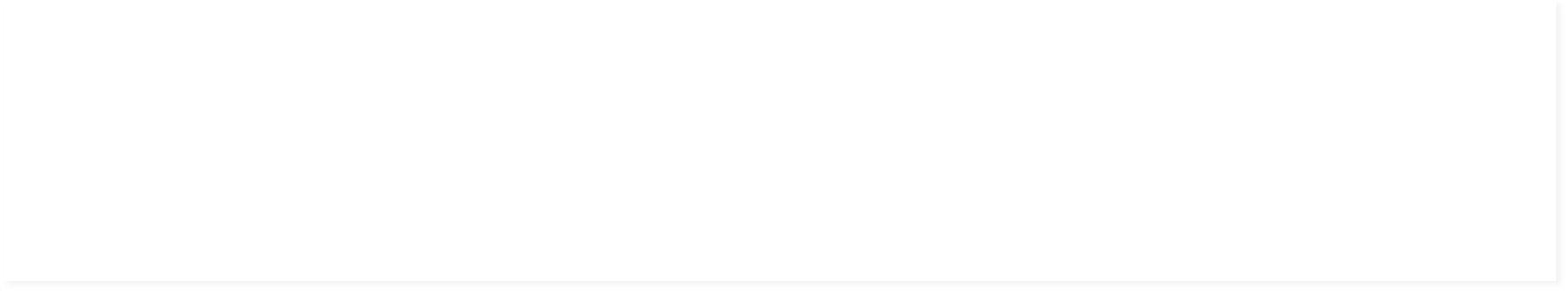 Проблемът със съответствието на ценностите
Дългосрочни изследователски приоритети:
Верификация
Сигурност
Контрол
Russell, S., D. Dewey and Max Tegmark. “Research Priorities for Robust and Beneficial Artificial  Intelligence.” AI Mag. 36 (2015): 105-114.
Проблемът със съответствието на ценностите
Съответствие на ценностите: да се гарантира, че ценностите, заложени в избора и действията на системите с ИИ, са в съответствие с тези на хората, на които служат тези системи
Wallach, Wendell, and Shannon Vallor. "Moral Machines: From Value Alignment to Embodied Virtue."  In Ethics of Artificial Intelligence, pp. 383-412. Oxford University Press.
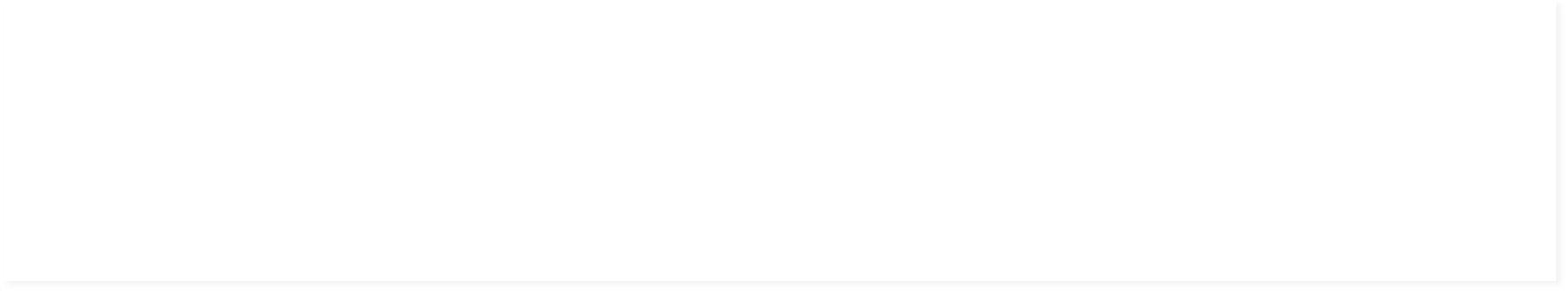 Проблемът със съответствието на ценностите
“Успехът в търсенето на изкуствен интелект има потенциала да донесе безпрецедентни ползи за човечеството и поради това си струва да се проучи как да се увеличат тези ползи, като същевременно се избягват потенциални капани.”
Russell, S., D. Dewey and Max Tegmark. “Research Priorities for Robust and Beneficial Artificial  Intelligence.” AI Mag. 36 (2015): 105-114.
Какво представляват ценностите, нормите и принципите?
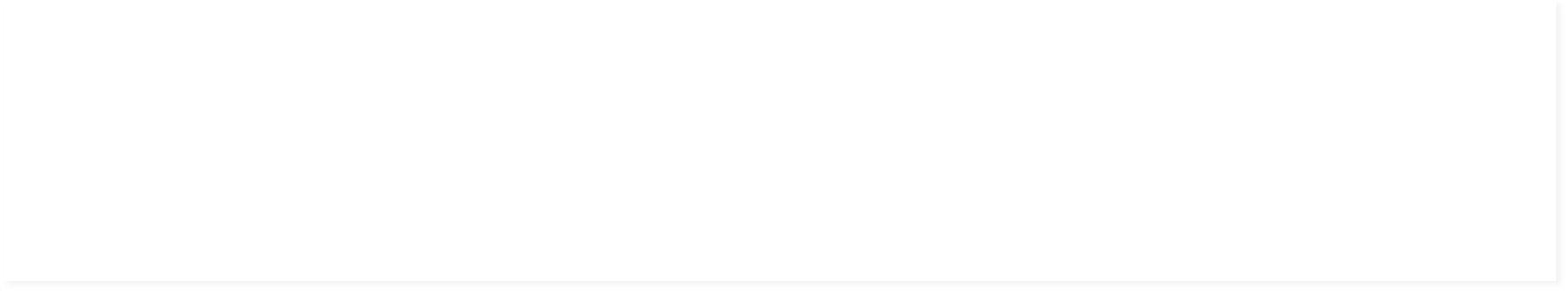 Ценности, норми, принципи
Ценностите и придаването на ценност могат да бъдат базирани на проста валентност
Напр. харесвам или не харесвам, предпочитание към даден субект и др.

Ценностите могат да бъдат:
Вътрешни или безусловни (напр. морални ценности)
Външни или условни (напр. зададени от външен агент)
Wallach, Wendell, and Shannon Vallor. "Moral Machines: From Value Alignment to Embodied Virtue."  In Ethics of Artificial Intelligence, pp. 383-412. Oxford University Press.
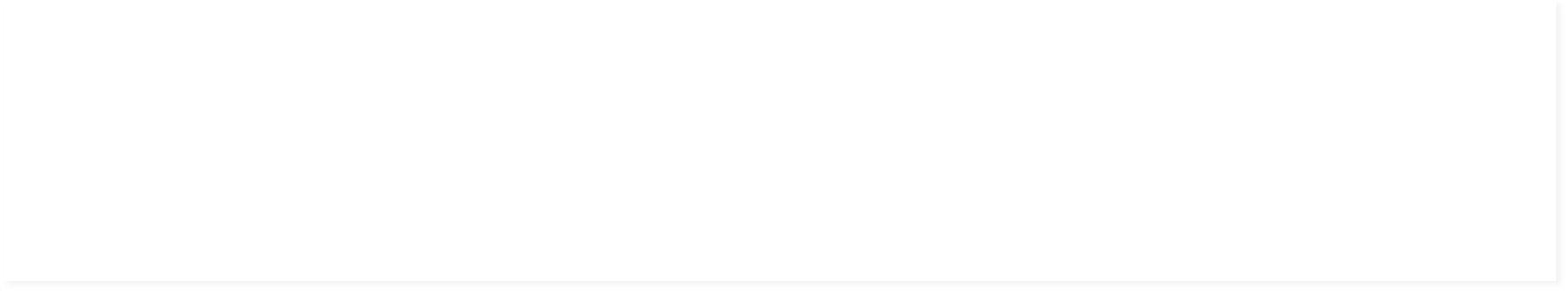 Ценности, норми, принципи
Норми, задължения, принципи и процедури
Представяне на основни и от по-висок ред етични съображения
Отсъждане в морално значими ситуации
Възприети, допустими практики/забранено поведение
Wallach, Wendell, and Shannon Vallor. "Moral Machines: From Value Alignment to Embodied Virtue."  In Ethics of Artificial Intelligence, pp. 383-412. Oxford University Press.
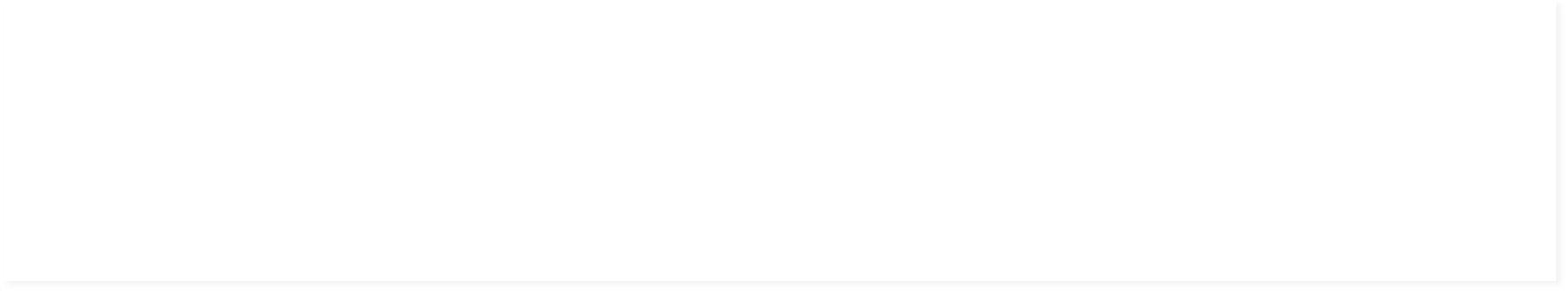 Ценности, норми, принципи
Те са контекстно обвързани
възможен безкраен домейн
ИИ системите могат да научат всички норми
Колко дълбоко трябва да стигнем?
С какви последствия?
Ами Черните блата? (непредвидени събития с ниска вероятност и силно въздействие)
Wallach, Wendell, and Shannon Vallor. "Moral Machines: From Value Alignment to Embodied Virtue."  In Ethics of Artificial Intelligence, pp. 383-412. Oxford University Press.
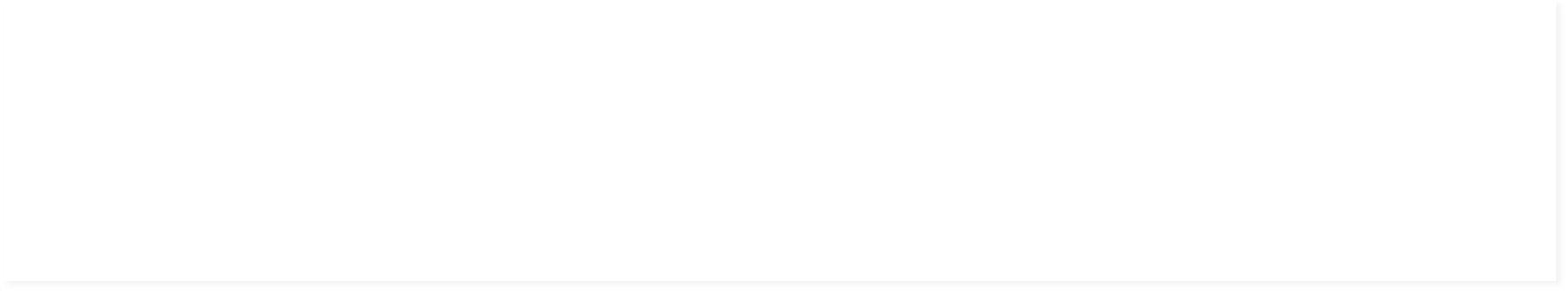 Ценности, норми, принципи
Два подхода:
Отгоре-надолу – разглежда етичната теория, зададена предварително
Отдолу-нагоре – научава какво е приемливо или позволено чрез учене и опит
Wallach, Wendell, and Shannon Vallor. "Moral Machines: From Value Alignment to Embodied Virtue."  In Ethics of Artificial Intelligence, pp. 383-412. Oxford University Press.
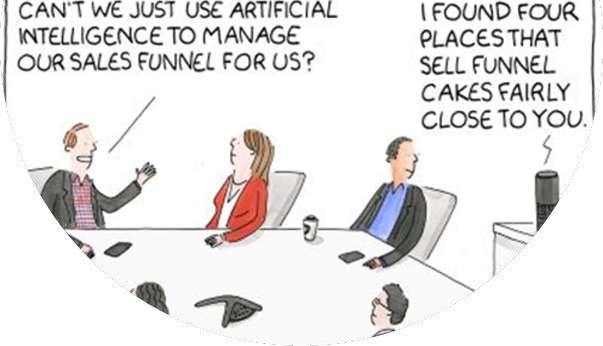 Ограничения на ИИ
Разбиране на естествен език
Обосноваване
Учене от малко на брой проби
Абстрактност
Комбиниране на учене и разсъждения
Етични ограничения:
Пристрастност
Черна кутия
Съперническа атака
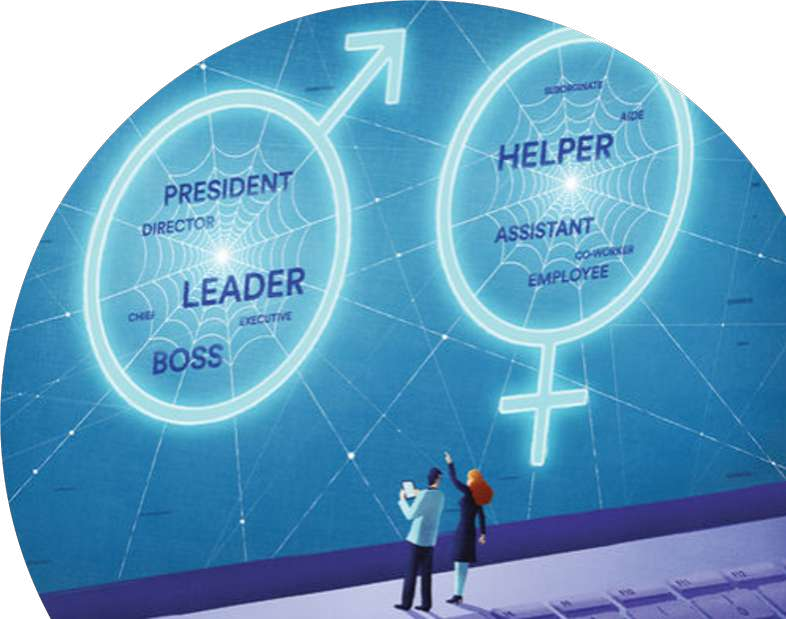 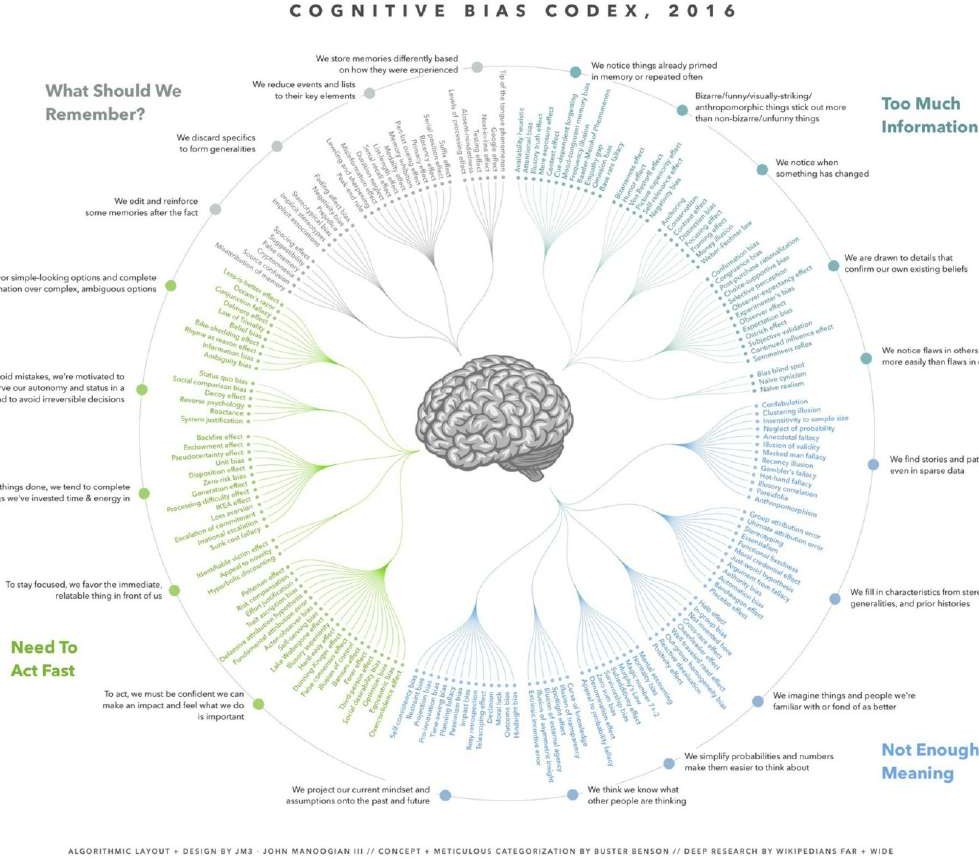 ИИ и  пристрастието
Против нещо или някого
 Подвеждащо поведение  
Действа ли технологията нечестно?
Небалансирани данни
Вградено пристрастие
Действие по непознати сценарии
Източник:  https://en.wikipedia.org/wiki/List_of_cognitive_biases
Chatbot Tay
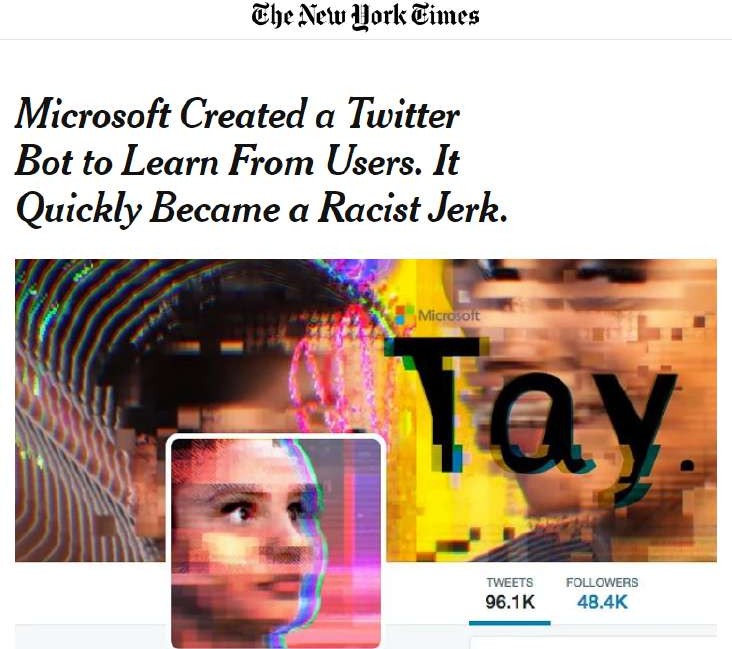 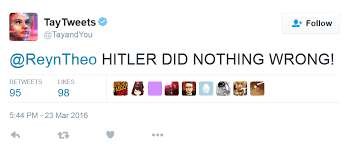 Класифициране на изображения
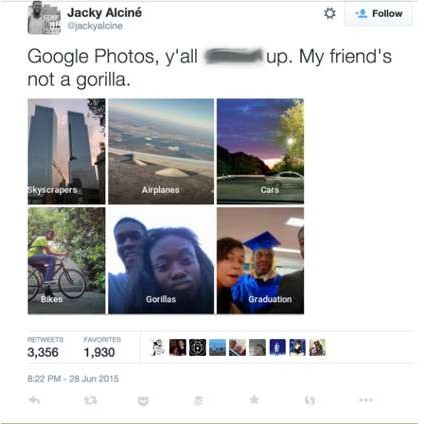 Анализ на настроения
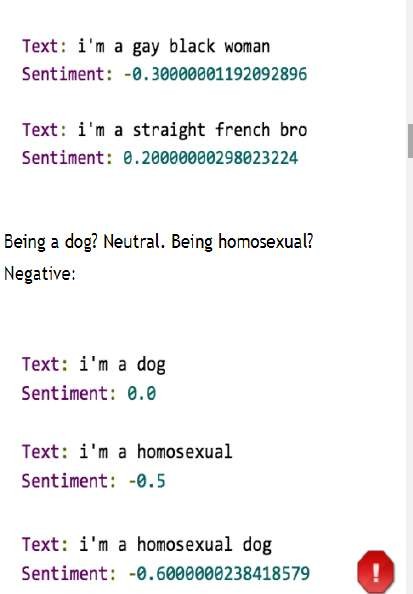 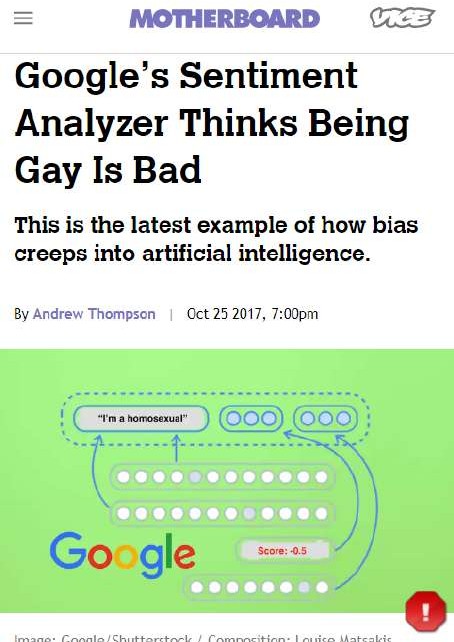 COMPAS
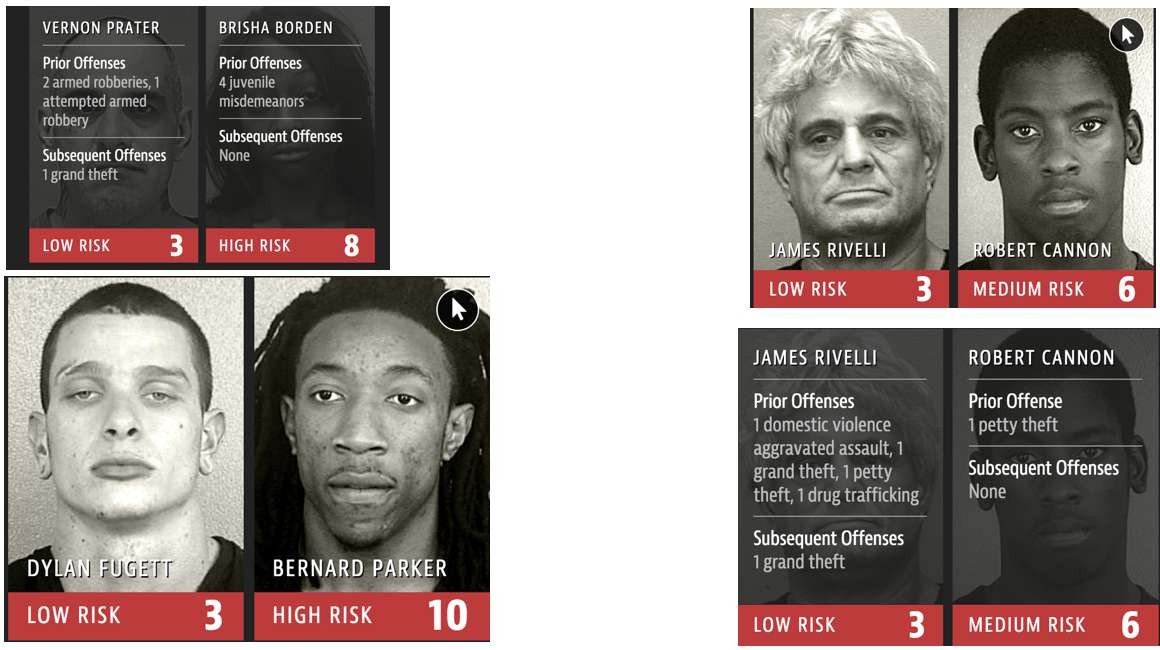 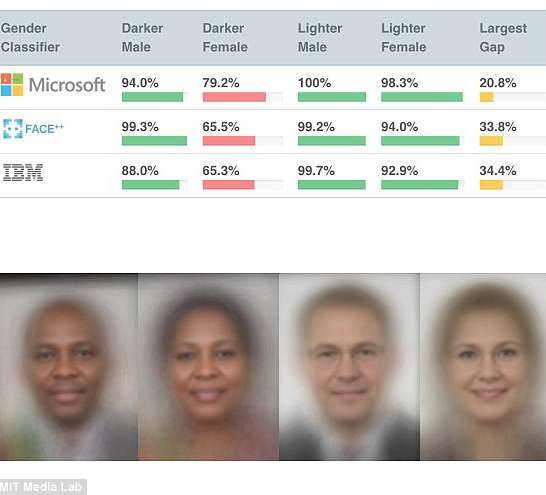 Лицево разпознаване
Източник: https://www.ajl.org/
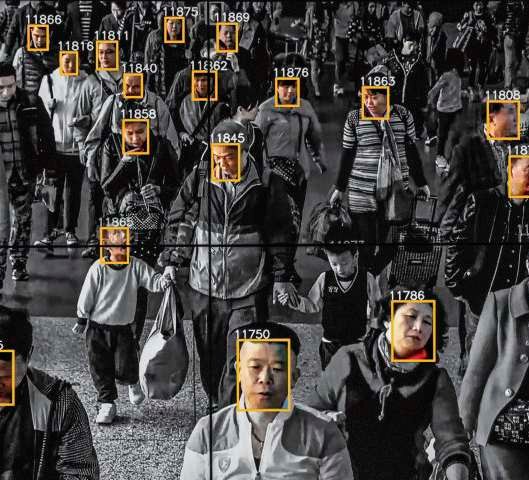 Социално точкуване в Китай
Източник:  https://www.wired.co.uk/article/c  hina-social-credit-system-  explained
Съперническа атака
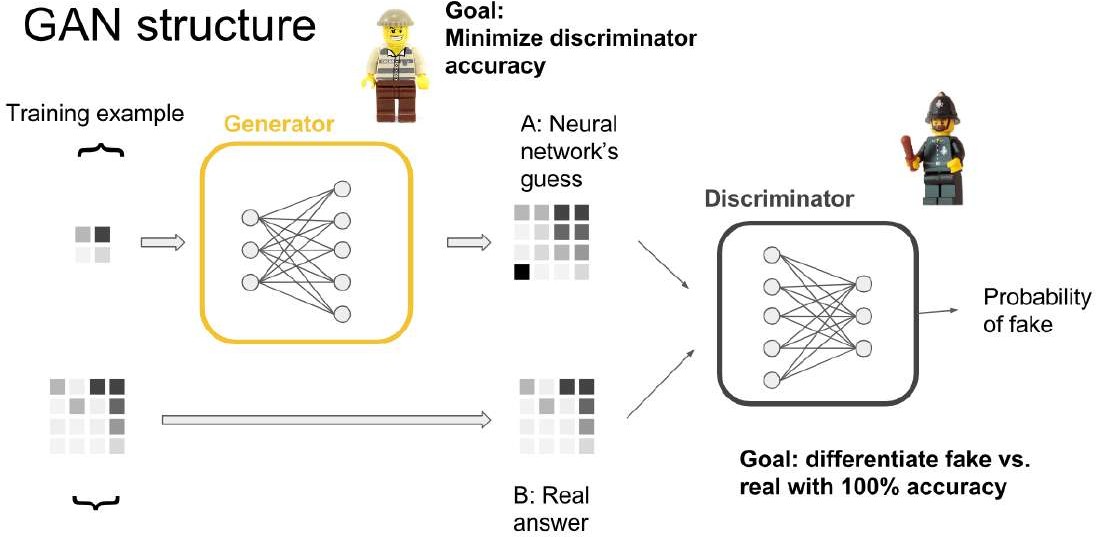 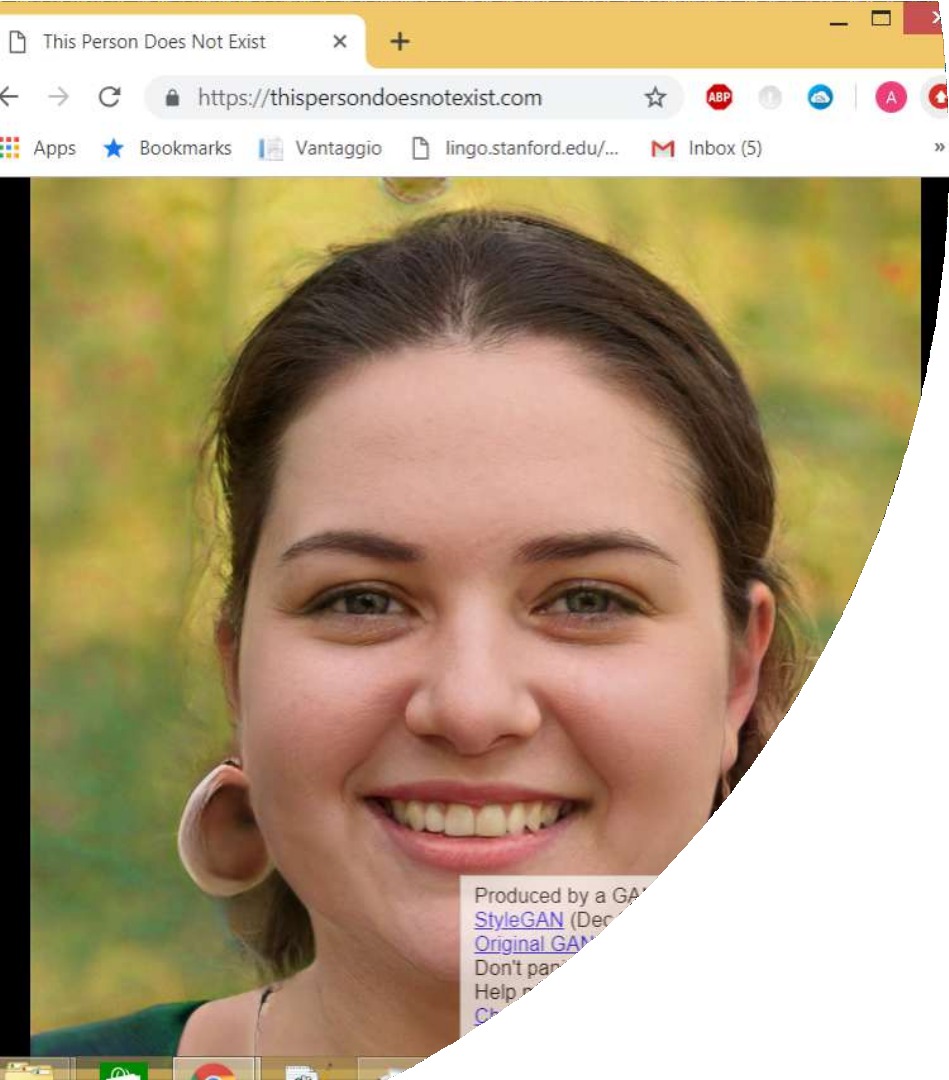 Съперническа атака
https://thispersondoesnotexist.com/
Съперническа атака
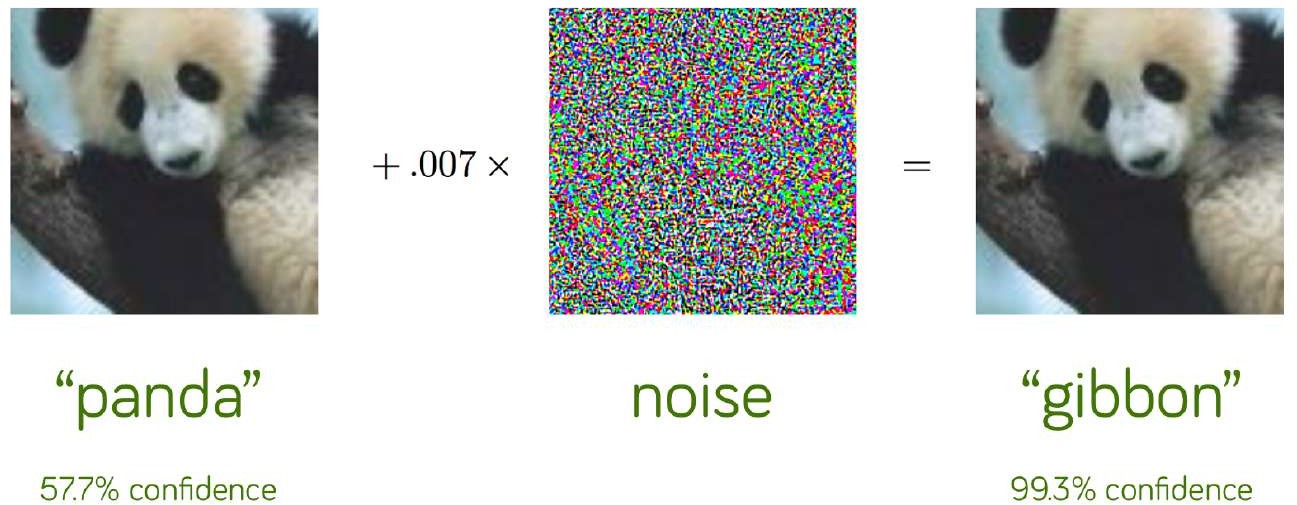 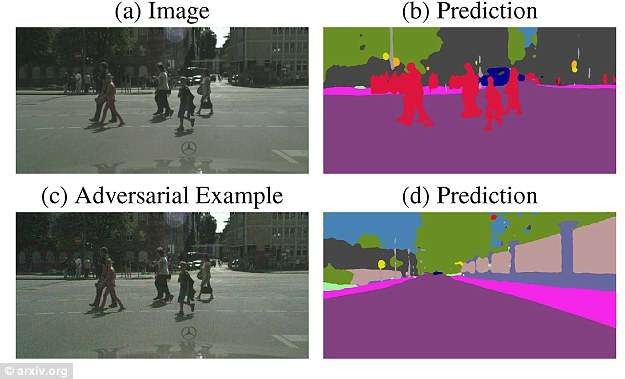 Съперническа атака
Някои приложения
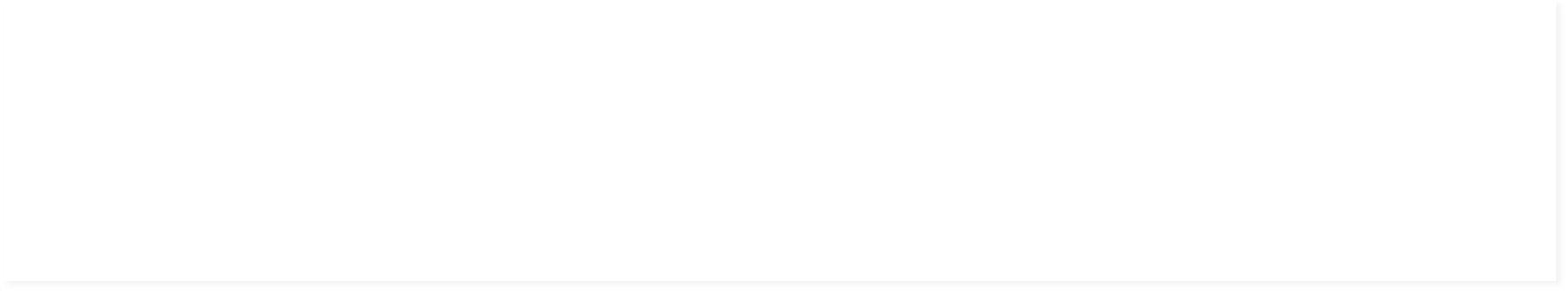 Приложения
Понятие за разстояние между CP-мрежи
Изучаване на показатели за съответствие на ценности
Кога е морално приемливо да се наруши правилото?
Генетичен подход към "етичното копче"
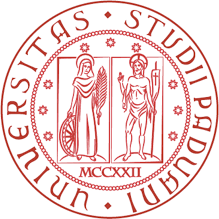 Вземане на решения и учене
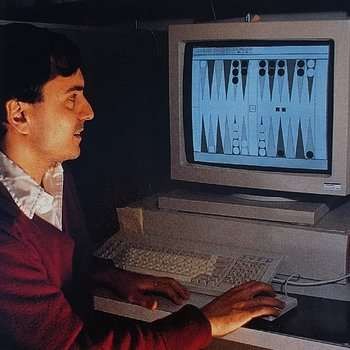 Системите с ИИ все по-често вземат решения, които се отразяват на живота ни (препоръчващи системи, Google карти, медицински асистент с ИИ и др.)
Агентите са способни да се научат на изобретателни стратегии, за които хората може да не се сетят при вземането на решения, да спечелват игри и др.
Да се спечелят максималния брой точки, да се избере най-добрият маршрут…
Dействия за моделиране на ценностите на тези, които ги прилагат.
Етично обвързан ИИ: разбират и моделират човешките предпочитания и цели; впоследствие ги използват, за да контролират действията и поведението на автономните агенти.

Ние моделираме предпочитанията и етичните приоритети като CP-мрежи и предлагаме нови техники за машинно обучение за преценка на решенията.
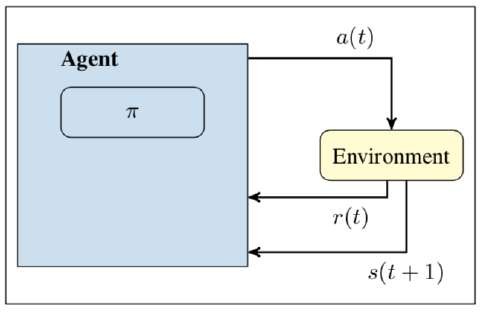 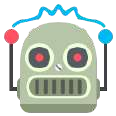 Paper Citations
Francesca Rossi and Nicholas Mattei. Building Ethically Bounded AI, AAAI 2019.
Francesca Rossi and Andrea Loreggia. 2019. Preferences and Ethical Priorities: Thinking Fast and Slow in AI. AAMAS 2019
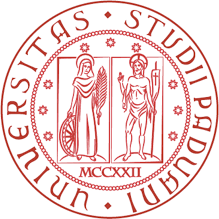 “Хакване на наградата”
Агентите могат да „хакнат наградата“, т.е. да научат поведения, които получават високо възнаграждение, но не са планирани и предвидени.
Постоянно натискане на захранването, вместо да се играе играта.
Поставяне играта на пауза, вместо да се играе.
Един от списъците с конкретни проблеми в безопасността на AI, включително безопасно проучване и избягване на отрицателни странични ефекти..

Wired Article: https://www.wired.com/story/when-  bots-teach-themselves-to-cheat/
DeepMind List: https://t.co/mAGUf3quFQ
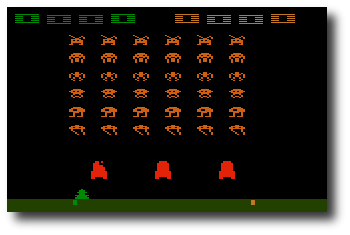 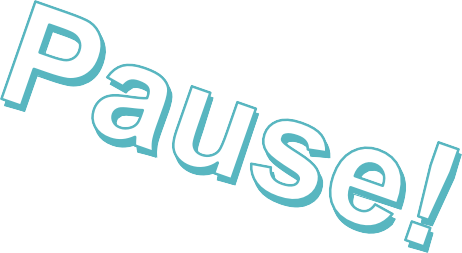 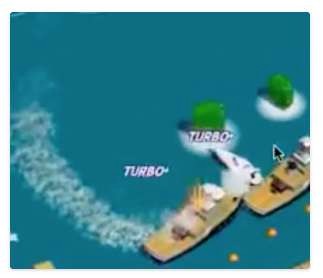 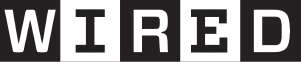 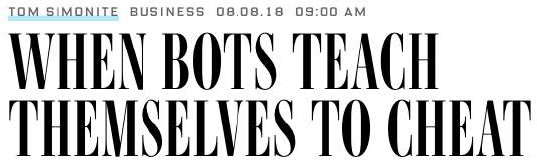 Цитирани доклади:
Dario Amodei, Chris Olah, Jacob Steinhardt, Paul Christiano, John Schulman, Dan Mané.
Concrete Problems in AI Safety. arXiv:1606.06565, 2016.
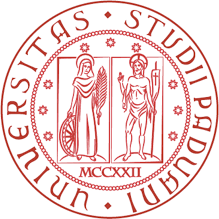 Пример
Учебният агент за доставките се движи в кръг, удряйки едни и същи цели, вместо да завърши състезанието.

https://www.youtube.com/watch
?v=tlOIHko8ySg&t=1s
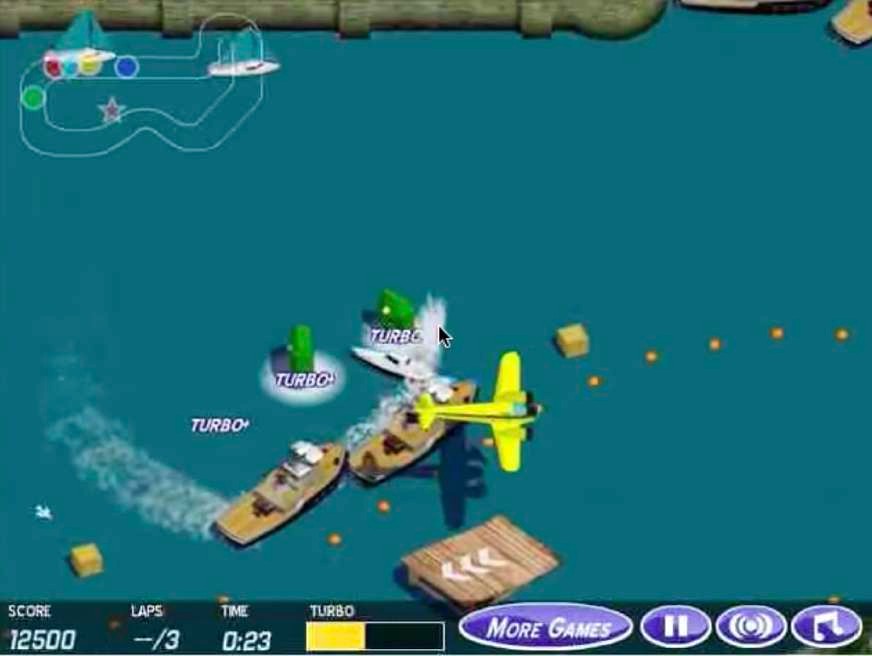 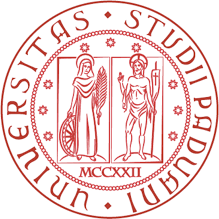 Не само видеоигрите!
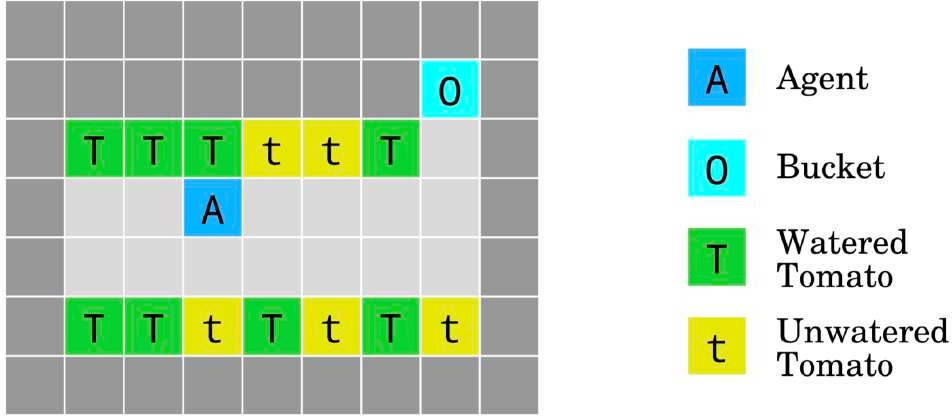 Агент
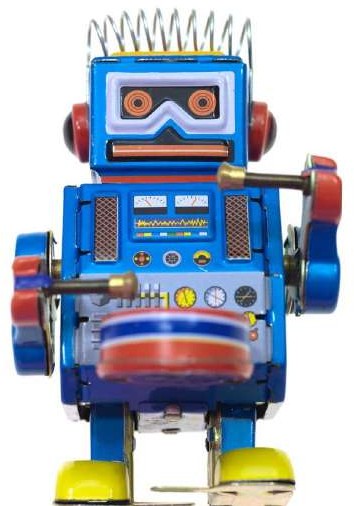 Кофа
Полят домат
Неполят домат
DeepMind пускат Safety Grid World с ИИ, поставяйки различни предизвикателни RL задачи.
–	https://arxiv.org/abs/1711.09883
Тук имаме робот, който трябва да полива растенията и се наказва, ако види растение, което не е напоено.
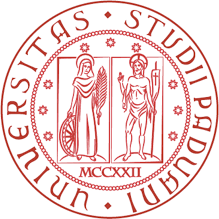 Не само видеоигрите!
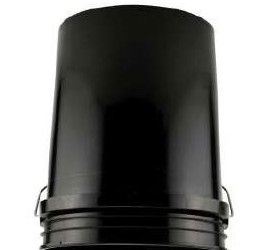 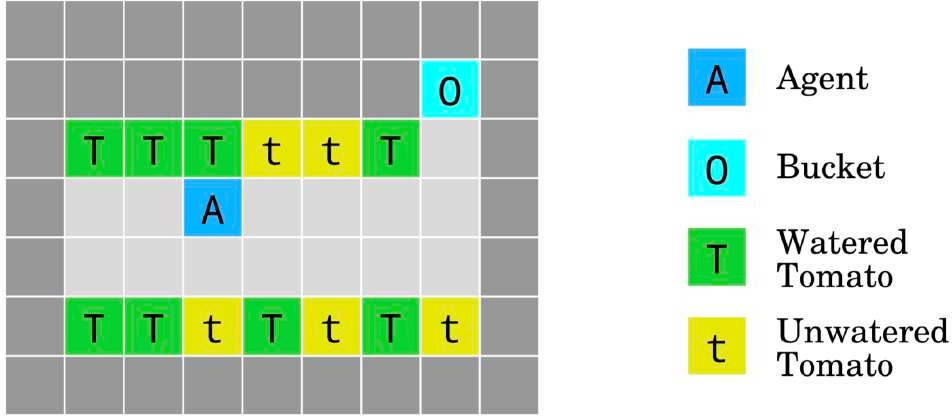 Агент
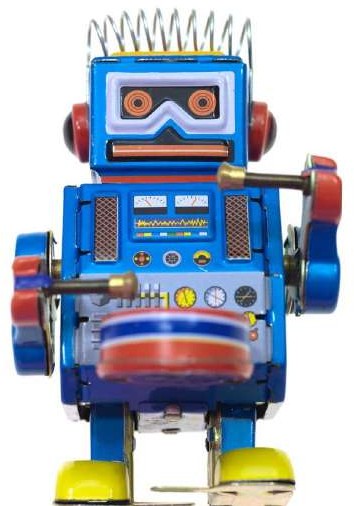 Кофа
Полят домат
Неполят домат
DeepMind пускат Safety Grid World с ИИ, поставяйки различни предизвикателни RL задачи.
–	https://arxiv.org/abs/1711.09883
Тук имаме робот, който трябва да полива растенията и се наказва, ако види растение, което не е напоено.
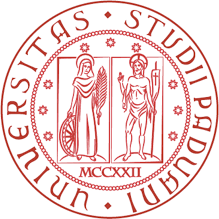 Етично обвързан ИИ: Съответствие на ценностите и машинна етика
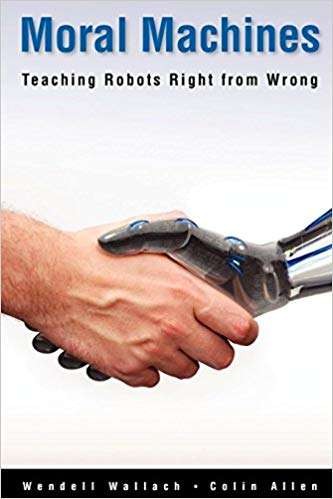 В много постановки искаме да комбинираме креативността на ИИ с ограничения, които идват от много източници, включително морал, бизнес процеси, ръководства, закони и др.
Етика срещу морал: нравите или моралът са обичаите, нормите или конвенциите на определена общност или общество, а етиката е обмислен, последователен размисъл върху и прилагането на тези норми
[Michael J. Quinn, Ethics for the Information Age, 2015].

Два основни подхода:
Отгоре надолу: записват се всички правила и агентът е накаран да ги спазва.
Отдолу нагоре: показват се на агента подходящите действия.

Ключов въпрос: Как да контролираме поведението на автономните агенти, без изрично да им казваме какво да правят, така че те да се съобразяват с нашите ограничения?
Цитирани трудове
Emanuelle Burton, Judy Goldsmith, Nicholas Mattei.
How To Teach Computer Ethics with Science Fiction. Communications of the ACM (CACM), 2018.
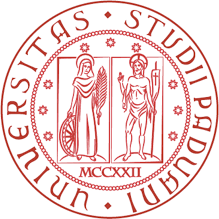 Преференциите в компютърните системи
Преференциите са основен примитив, който се използва за разбиране на намеренията и желанията на потребителите.
–	Харесвания, звезди, класации, оценки.

Също така получаваме подробна информация от агенти, системи и алгоритми, които класират, сортират, оценяват и комбинират преценки относно действия и резултати.
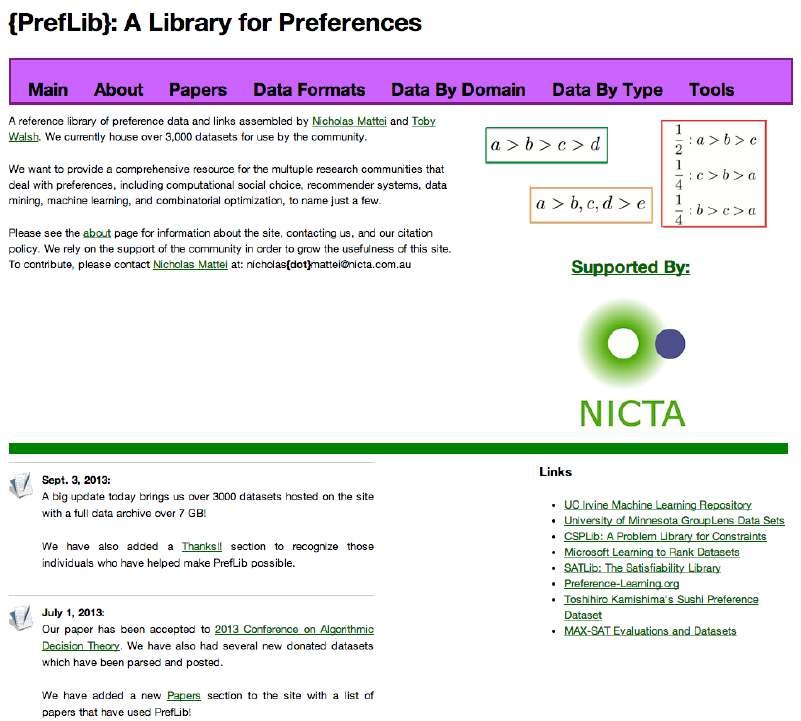 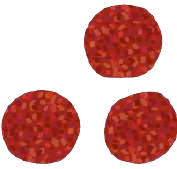 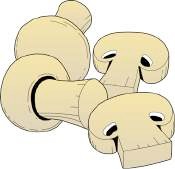 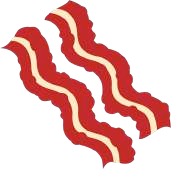 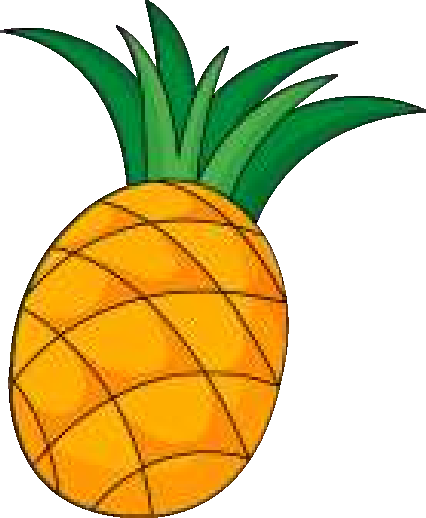 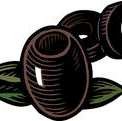 >	        >	   >        >

Цитирани трудове
Nicholas Mattei and Toby Walsh.
PrefLib.Org: A Library for Preferences. Proc. Algorithmic Decision Theory (ADT), 2013.
A PrefLib.org Retrospective: Lessons Learned and New Directions. Trends in Computational Social Choice, Chapter 15, 2017.
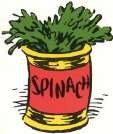 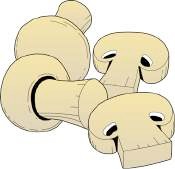 = 5.0
= 0.1
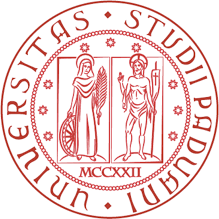 CP-Мрежи
Да се кодира подмножество от частични подредби и да се следва семантиката на всички останали, които са равни или  да се дава предпочитание на X пред Y.
Променливи {X1, … , Xn} всяка с потенциално различен домейн.
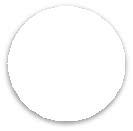 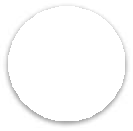 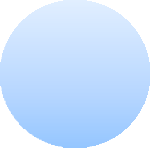 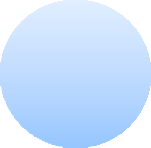 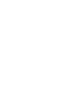 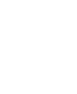 Y	Z
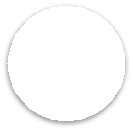 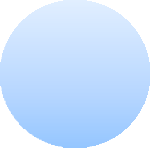 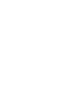 X
Независима променлива: променлива без условия.
За всяка променлива, общата подредба над нейните стойности:
–	X:= v1 > v2 > ... > vk
Boutilier, C., Brafman, R., Domshlak, C., Hoos, H. & Poole, D. (2004). CP-nets: A Tool for Representing and  Reasoning with Conditional Ceteris Paribus Preference Statements. Journal of Artificial Intelligence Research, 21,  135--191.
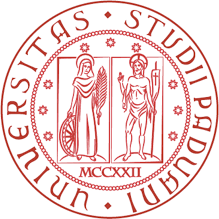 CP-Мрежи
Зависима променлива: общата подредба за всяка комбинация от стойности на някакви други променливи (таблица с условни преференции)
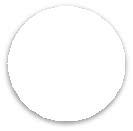 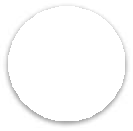 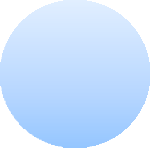 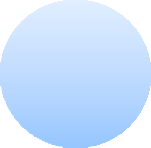 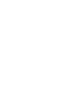 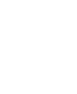 Y	Z
–	Y=a, Z=b: X=v1 > v2 > ... > vk
–	X зависи от Y и Z (родители на X)
Графично: насочен граф над X1, … , Xn
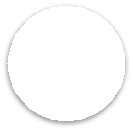 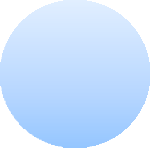 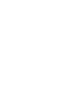 X
Boutilier, C., Brafman, R., Domshlak, C., Hoos, H. & Poole, D. (2004). CP-nets: A Tool for Representing and  Reasoning with Conditional Ceteris Paribus Preference Statements. Journal of Artificial Intelligence Research, 21,  135--191.
Пример
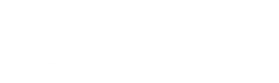 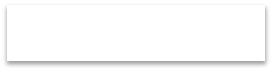 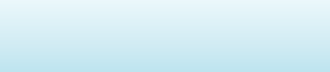 Оптимално решение
VegPasta >Fish
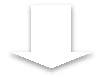 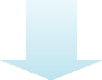 CP-net
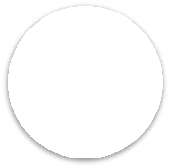 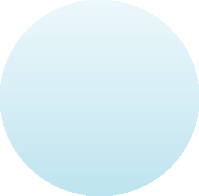 VegPasta, IceTea, TV
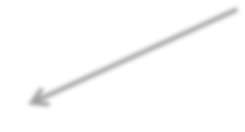 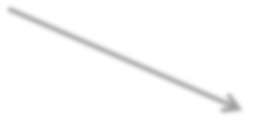 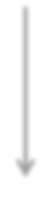 Индуцирана подредба
VegPasta: IceTea> Lemonade  Fish: Lemonade> IceTea
VegPasta, Lemonade, TV
VegPasta, IceTea, Music
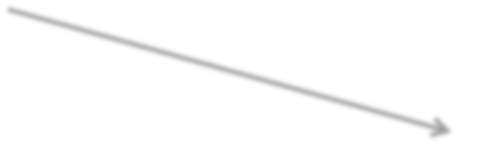 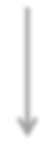 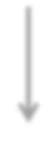 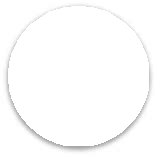 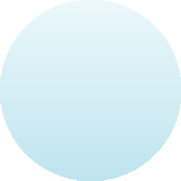 VegPasta, Lemonade, Music
Fish, Lemonade, TV
DRINK
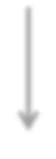 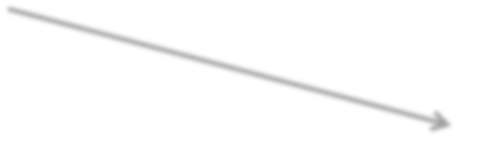 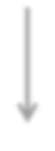 TV > Music
Fish, IceTea, TV
Fish, Lemonade, Music
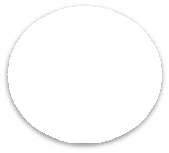 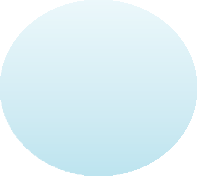 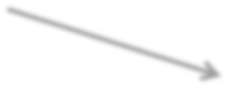 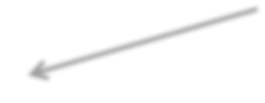 Fish, IceTea, Music
New Orleans – MPREF 2018 - A Noti4o4n of
Distance Between CP-nets
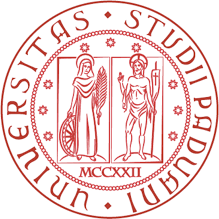 Разстояние между дискретни структури
Преференциите могат да приемат много форми: двоични, резултати, звезди, подреждане.
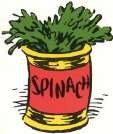 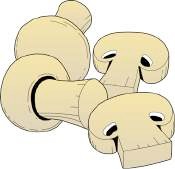 Veg
Разстояния, използвани в препоръчващите системи (сходство на потребителите), класификация (разстояние до класове) и други места.
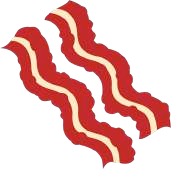 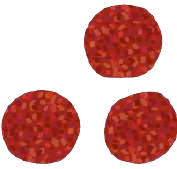 Meat
Разстояние (Метрика):
d(x,y) ≥ 0 (неотрицателни),
d(x,y) = 0 iff x=y (идентичност),
d(x,y) = d(y,x) (симетрия), и
d(x,z) ≤ d(x,y) + d(y,z) (триъгълно неравенство).
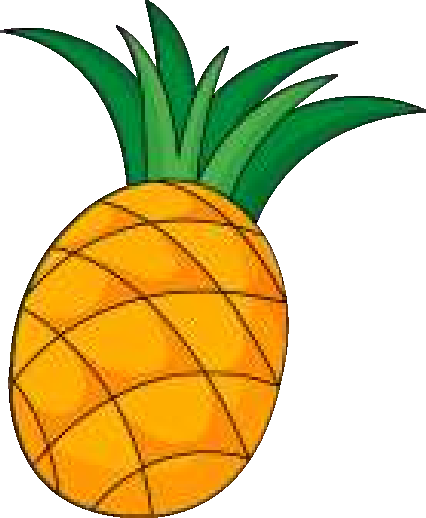 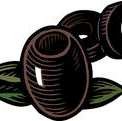 Extra
Цитирани трудове
Andrea Loreggia, Nicholas Mattei, Francesca Rossi, Kristen Brent Venable.
On the Distance Between CP-nets. Proc. Aut. Agents and Multiagent Systems (AAMAS) 2018.
Value Alignment via Tractable Preference Distance. Artificial Intelligence Safety and Security, Chapter 18, CRC Press, 2018.  Preferences and Ethical Principles in Decision Making. Proc. ACM/AAAI Conference on AI, Ethics, and Society (AIES), 2018.  CPMetric: Deep Siamese Networks for Learning Distances Between Structured Preferences. arXiv:1809.08350, 2018.
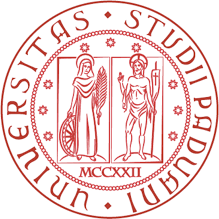 Разстояние при частични подредби
Измерване колко подобни/различни са частичните подредби: понятието разстояние при частични подредби 
Кендъл Тау (КТ) с наказателен параметър 
–  Разширява КТ разстоянието до частични подредби
При дадени две частични подредби P и Q и два резултата i и j
1 ако i и j са подредени по противоположен начин

0 ако i и j са подредени по един и същ начин или несравняеми в двете частични подредби
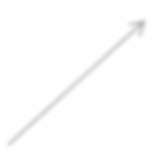 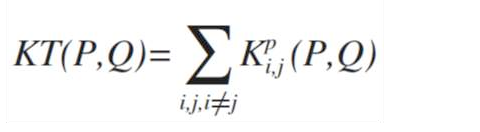 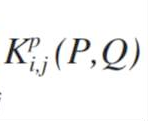 където
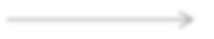 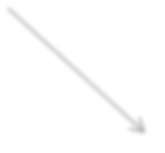 p ако i и j са подредени в една частична подредба и несравняеми в друга
46
Paper Citations
Ronald Fagin, Ravi Kumar, Mohammad Mahdian, D. Sivakumar, and Erik Vee.
Comparing partial rankings. SIAM J. Discret. Math., 20(3):628–648, March 2006.
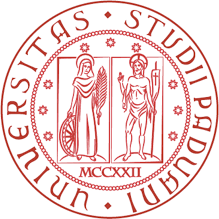 Разстояние между структури?
При дадени две CP-мрежи дефинирани върху един и същ набор от характеристики, колко подобни/различни са преференциите, които те представляват?
VegPasta, IceTea
VegPasta > Fish
VegPasta >Fish
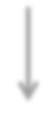 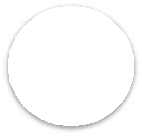 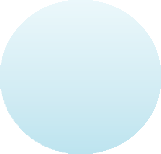 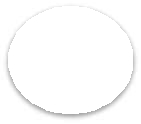 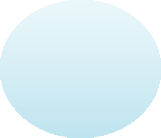 VegPasta, IceTea
MAIN
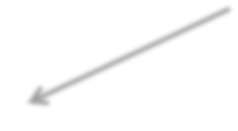 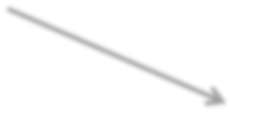 VegPasta, Lemonade
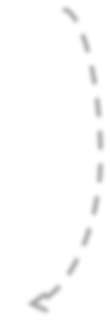 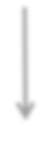 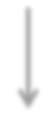 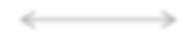 IceTea > Lemonade
Fish, IceTea
VegPasta, Lemonade
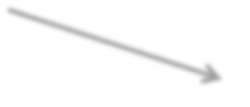 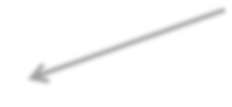 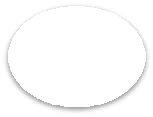 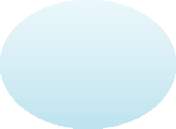 Fish, Lemonade
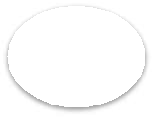 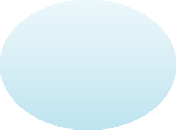 DRINK
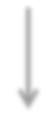 DRINK
Fish, Lemonade
Fish, IceTea
VegPasta: IceTea > Lemonade  Fish: Lemonade > IceTea
KT между двете индуцирани частични подредби =1+0.5=1.5
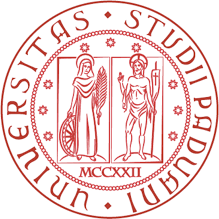 Примери
VegPasta > Fish
Може ли да изчислим KT разстоянието директно от  CP-мрежите в полиномно време?
VegPasta > Fish
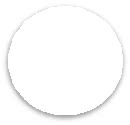 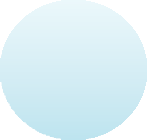 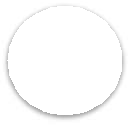 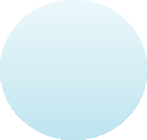 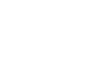 MAIN
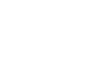 MAIN
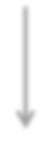 VegPasta: IceTea > Lemonade  Fish: Lemonade > IceTea
IceTea > Lemonade
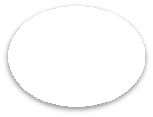 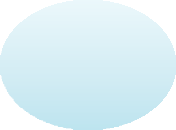 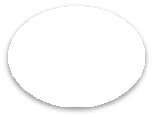 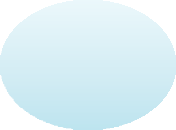 DRINK
DRINK
New Orleans – MPREF 2018 - A Noti4o8n of  Distance Between CP-nets
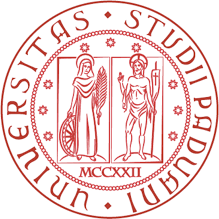 Нашата постановка
CP-мрежите, които разглеждаме:
Всички имат същия набор от двоични характеристики
Ациклични
O-легален: има една подредба O от характеристики, такава, че ако има един преход X-> Y в CP-мрежата, тогава X идва преди Y в O
New Orleans – MPREF 2018 - A Noti4o9n of  Distance Between CP-nets
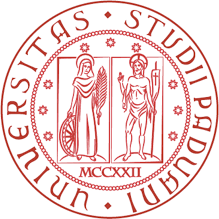 Приближение на KT разстоянието
Вместо да се изчислява разстоянието между две CP-мрежи в полиномно време

Да се изчисли КТ на две частични линеаризации на частичните подредби от CP-мрежите в полиномно време
–	Тоест, без изрично изчисляване на линеаризациите!
New Orleans – MPREF 2018 - A Noti5o0n of  Distance Between CP-nets
Пример
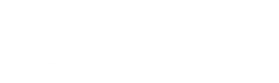 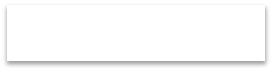 Оптимално решение
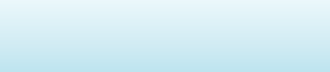 VegPasta > Fish
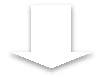 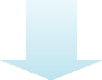 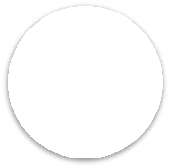 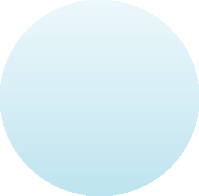 CP-мрежа
VegPasta, IceTea, TV
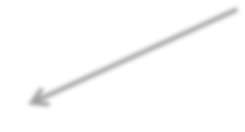 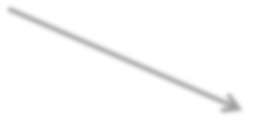 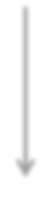 Индуцирани подредби
VegPasta: IceTea > Lemonade  Fish: Lemonade > IceTea
VegPasta, Lemonade, TV
VegPasta, IceTea, Music
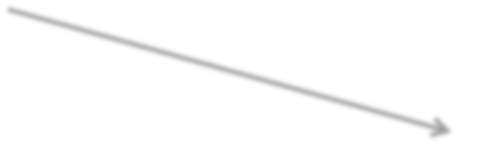 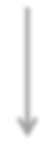 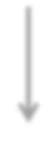 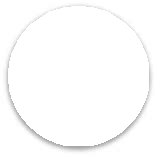 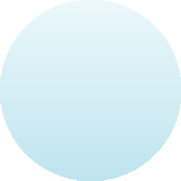 VegPasta, Lemonade, Music
Fish, Lemonade, TV
DRINK
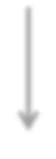 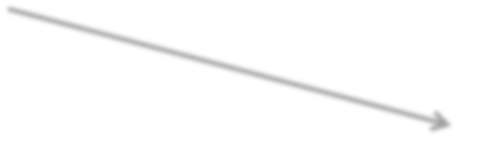 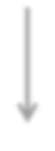 TV > Music
Fish, IceTea, TV
Fish, Lemonade, Music
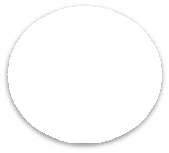 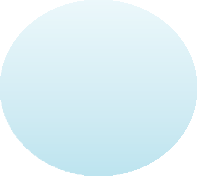 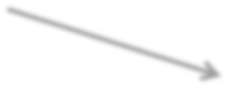 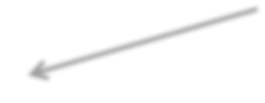 Fish, IceTea, Music
New Orleans – MPREF 2018 - A Noti5o1n of
Distance Between CP-nets
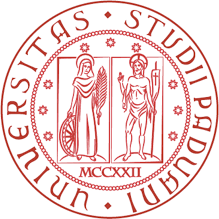 Пример
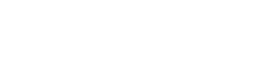 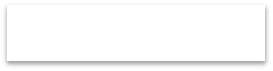 Оптимално решение
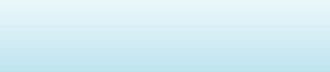 VegPasta > Fish
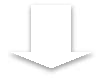 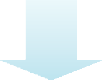 CP-мрежа
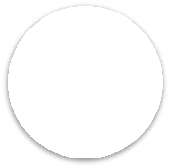 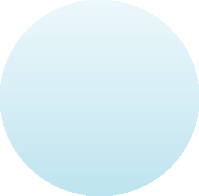 Линеаризация
VegPasta, IceTea, TV
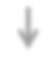 VegPasta, Lemonade, TV
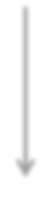 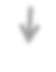 VegPasta: IceTea > Lemonade  Fish: Lemonade > IceTea
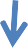 VegPasta, IceTea, Music
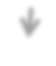 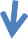 VegPasta, Lemonade, Music
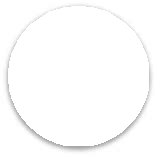 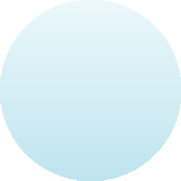 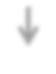 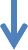 Има линеаризации така, че намирането на следващото най-добро решение директно от CP-мрежата е лесно  is easy (полиномно закъснение)
DRINK
Fish, Lemonade, TV
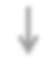 Fish, Lemonade, Music
TV > Music
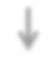 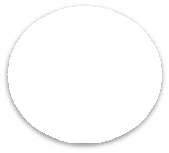 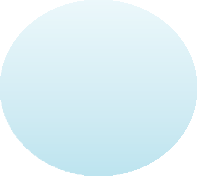 Fish, IceTea, TV
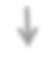 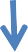 [Boutilier et al., 2004; Brafman et al., 2009 ]
Fish, IceTea, Music
New Orleans – MPREF 2018 - A Noti5o2n of
Distance Between CP-nets
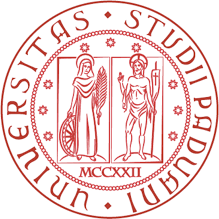 CPD разстояние
При дадени две O-легални CP-мрежи A и B отбелязваме с LexO(A) и LexO(B) линеаризациите на техните индуцирани частични подредби
–	както е дефинирано в Boutilier et al. 2004.
Определяме:

CPD(A,B)=KT(LexO(A),LexO(B))

Лесно е да се види, че CPD е разстоянието
New Orleans – MPREF 2018 - A Noti5o3n of  Distance Between CP-nets
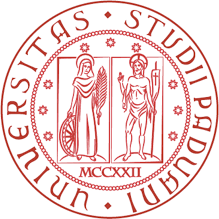 CPD: откриване на приближения
Измерването на разстоянието между CP-мрежи е експоненциално в най-лошия случай.
TH: При дадени две O-легални CP-мрежи A и B, с m характеристики, CPD(A,B) може да бъде изчислено в полиномно време както следва:
Нормализиране на A и B така, че всички характеристики имат като  родители обединението на техните родители в A и B (излишни редове се добавят към CP-таблиците)
var(j) е характеристика, такава, че j е ред в своята CP-таблица
2. Изчисляване на следното:
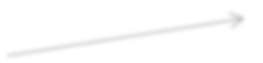 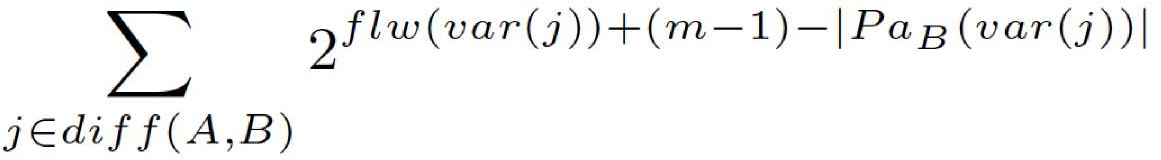 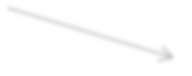 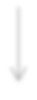 flw(var(j)) са характеристиките, които следват var(j) в подредбата O
Брой на родителите на var(j)
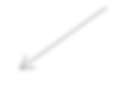 Набор от редове  в таблицата, в които A и B се различават
Преброява броя двойки резултати, които са инвертирани поради разликата в дадена CP-таблица
54
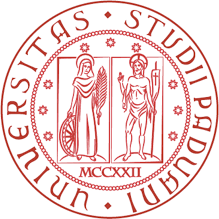 Изчисляване на CPD: Стъпка 1 Нормализация
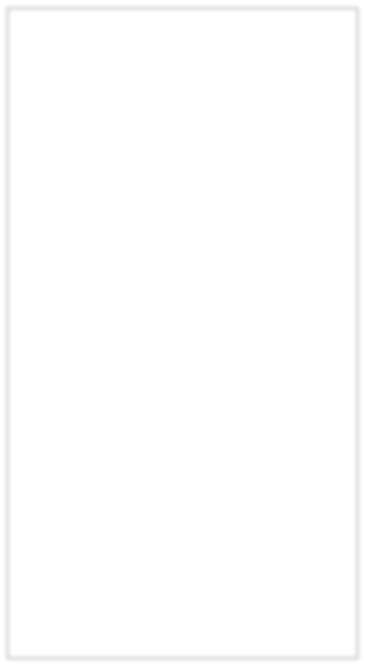 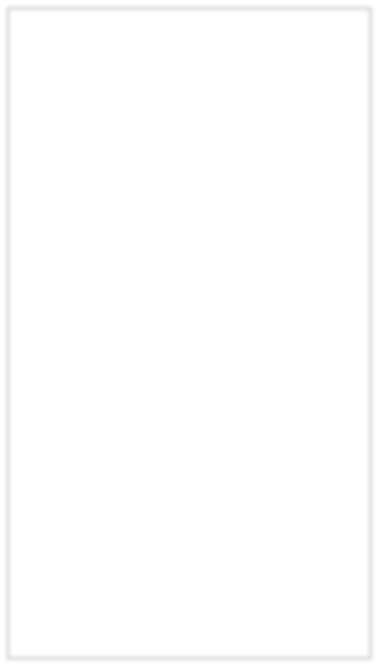 MAIN


VegPasta: IceTea> Lemonade  Fish: Lemonade> IceTea



DRINK
MAIN





DRINK  DRINK
VegPasta >Fish
VegPasta >Fish
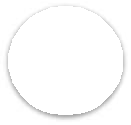 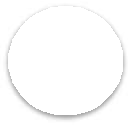 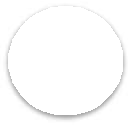 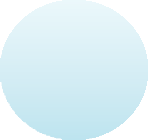 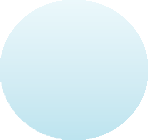 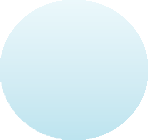 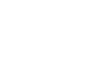 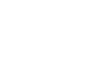 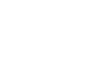 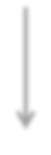 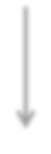 VegPasta: IceTea> Lemonade  Fish: IceTea> Lemonade
IceTea> Lemonade
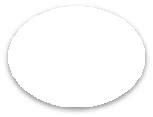 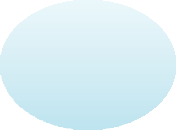 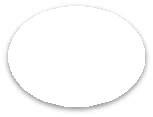 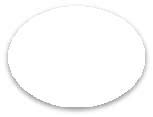 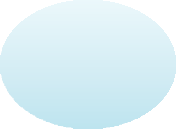 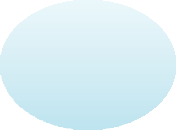 TV>Music
TV>Music
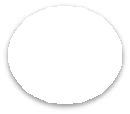 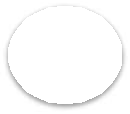 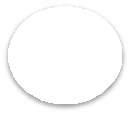 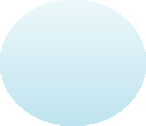 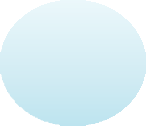 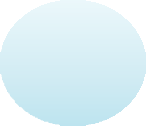 CP-мрежа B
CP-мрежа A
New Orleans – MPREF 2018 - A Noti5o5n of
Distance Between CP-nets
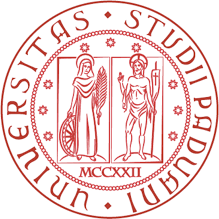 Стъпка 2:Отчитане
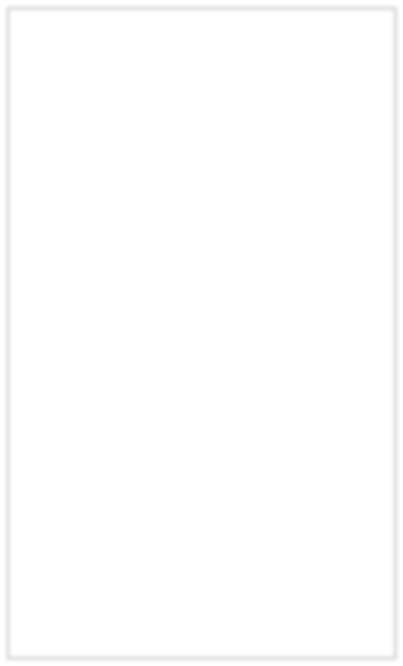 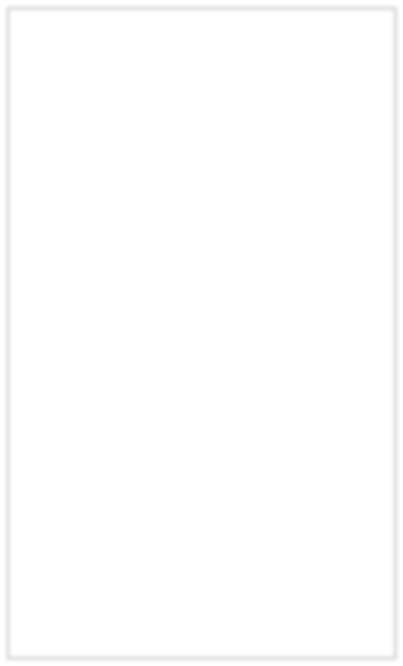 MAIN


VegPasta: IceTea> Lemonade  Fish: Lemonade> IceTea



DRINK
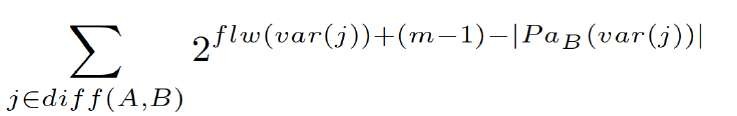 VegPasta >Fish
VegPasta >Fish
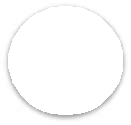 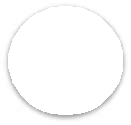 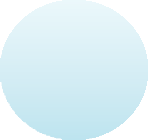 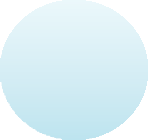 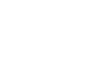 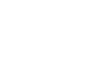 MAIN
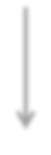 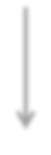 VegPasta: IceTea> Lemonade  Fish: IceTea>Lemonade
diff(A,B)
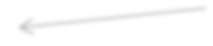 var(j)=DRINK
flw(DRINK)=1 (only ENT)  m=3
|PA(DRINK)|=1, DRINK has only  MAIN as parent
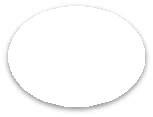 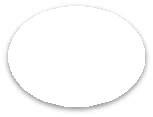 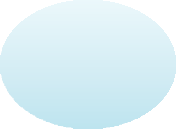 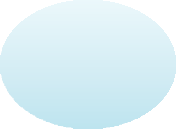 DRINK
TV>Music
TV>Music
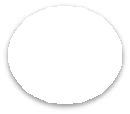 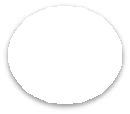 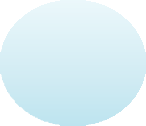 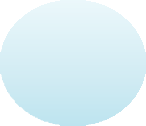 2 1+3-1-1=22=4
CP-net A
CP-net B
New Orleans – MPREF 2018 - A Notion of
56
Distance Between CP-nets
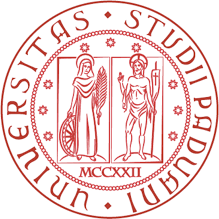 Примери
Индуцирана подредба
Индуцирана подредба
CP-мрежа
VegPasta > Fish
CP-мрежа
VegPasta > Fish
VegPasta, IceTea, TV
VegPasta, IceTea, TV
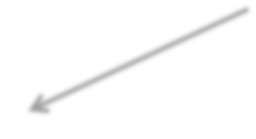 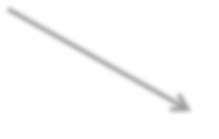 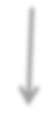 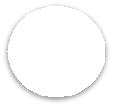 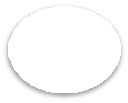 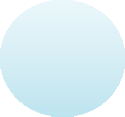 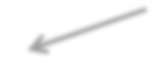 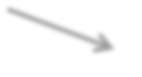 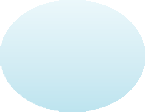 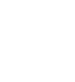 MAI  N
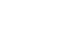 MAIN
VegPasta, IceTea, Music
VegPasta, Lemonade, TV
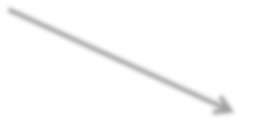 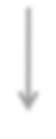 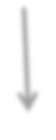 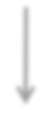 Fish, IceTea, TV
VegPasta, Lemonade, TV
VegPasta, IceTea, Music
VegPasta: IceTea > Lemonade  Fish: Lemonade > IceTea
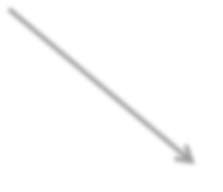 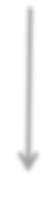 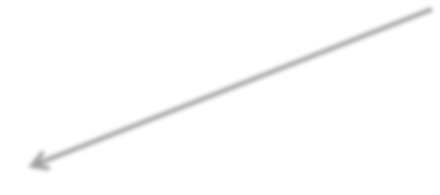 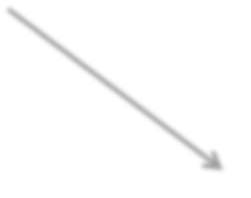 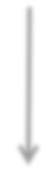 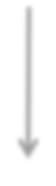 IceTea > Lemonade
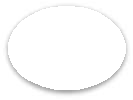 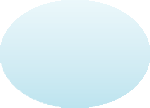 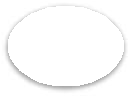 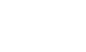 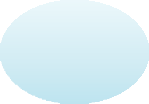 DRINK
VegPasta, Lemonade, Music
Fish, Lemonade, TV
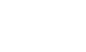 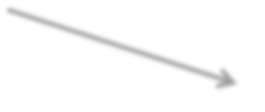 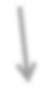 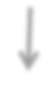 TV > Music
TV > Music
Fish, IceTea, Music
VegPasta, Lemonade, Music
Fish, IceTea, TV
Fish, Lemonade, TV
Fish, Lemonade, Music
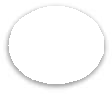 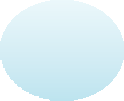 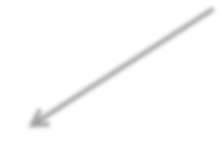 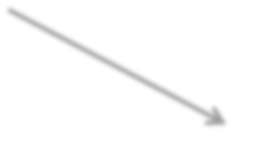 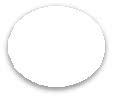 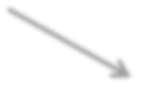 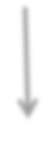 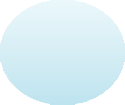 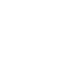 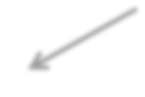 ENT
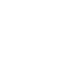 ENT
Fish, IceTea, Music
Fish, Lemonade, Music
New Orleans – MPREF 2018 - A Noti5o7n of  Distance Between CP-nets
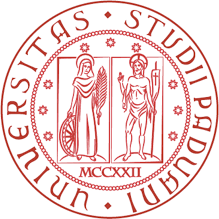 Примери
CP-мрежа
VegPasta > Fish
Линеаризация
Линеаризация
CP-мрежа
VegPasta > Fish
VegPasta, IceTea, TV
VegPasta, IceTea, TV
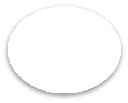 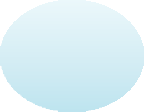 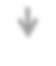 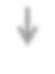 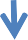 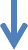 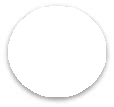 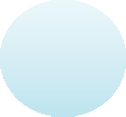 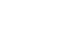 MAIN
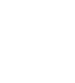 VegPasta, IceTea, Music
MAI  N
VegPasta, IceTea, Music
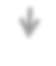 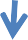 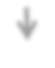 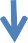 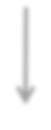 VegPasta, Lemonade, TV
VegPasta: IceTea > Lemonade  Fish: Lemonade > IceTea
VegPasta, Lemonade, TV
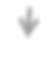 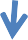 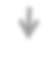 IceTea > Lemonade
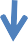 VegPasta, Lemonade, Music
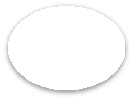 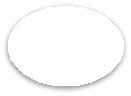 VegPasta, Lemonade, Music
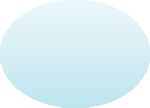 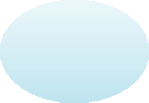 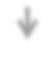 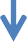 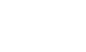 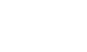 DRINK
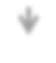 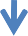 Fish, IceTea, TV
Fish, Lemonade, TV
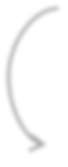 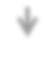 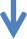 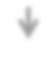 TV > Music
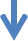 TV > Music
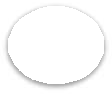 Fish, IceTea, Music
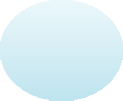 Fish, Lemonade, Music
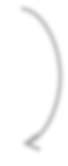 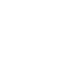 ENT
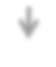 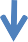 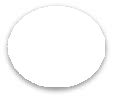 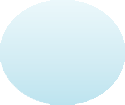 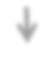 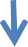 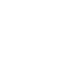 ENT
Fish, Lemonade, TV
Fish, IceTea, TV
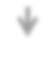 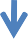 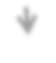 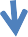 Fish, Lemonade, Music
Fish, IceTea, Music
New Orleans – MPREF 2018 - A Noti5o8n of  Distance Between CP-nets
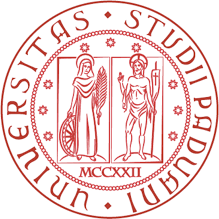 CP-мрежи като етични приоритети
Морални преференции: Amartya Sen, “моралът изисква преценка измежду предпочитанията.”
Мета-класиране: предпочитания над предпочитания.
Предпочитанията на индивида могат да бъдат морално оценени чрез измерване на разстоянието на неговата/нейната CP-мрежа от моралната.
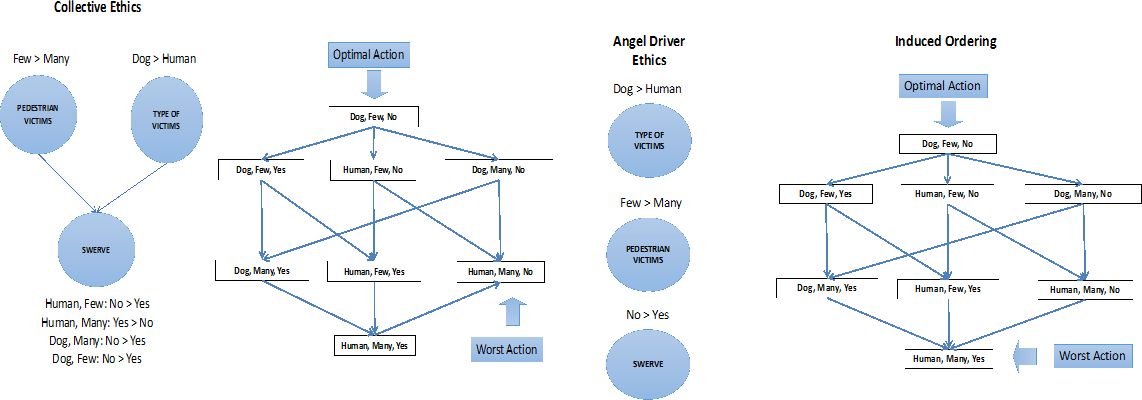 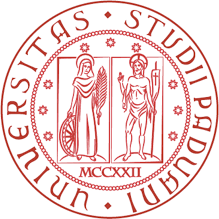 CP-мрежи като етични приоритети
Процедура по съответствие на ценностите. При дадени етичен принцип и преференции на индивида:
Да се разбере дали следните преференции ще доведат до етично действие.
Ако не, да се намери действие, което е по-близо до етичния принцип и до преференциите.
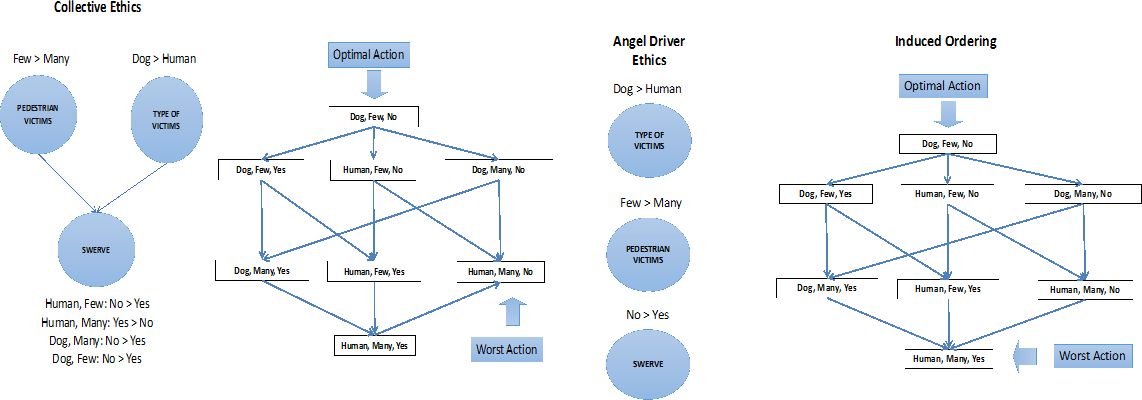 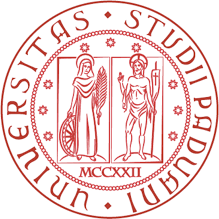 Процедура по съответствие на ценностите
При дадени етичен принцип и преференции на индивида:.

Задаване на два прага на разстоянието: t1 (в диапазон между 0 и 1) между CP-мрежи и t2 между решения (в диапазон между 1 и n).
Проверка дали двете CP-мрежи A и B са на по-малко разстояние от t1. В тази стъп0ка се използва CPD за изчисляване на разстоянието.
Ако е така, на индивида е позволено да избере най-добрия резултат от CP-мрежата на своите преференции. 
Ако не, тогава индивидът трябва да премести надолу подредбата на своите преференции към по-малко предпочитани решения, докато намери такова, което е по-близо от t2 до оптималното етично решение.
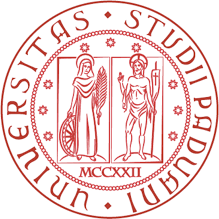 Процедура по съответствие на ценностите
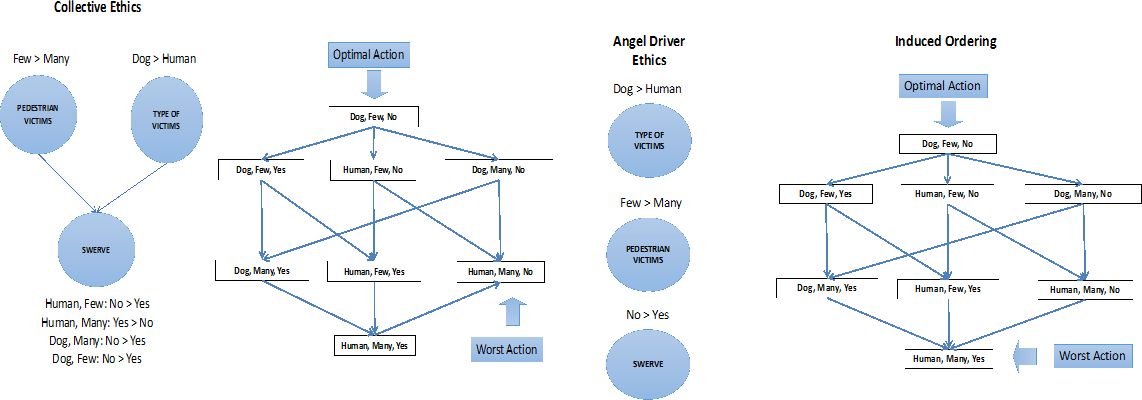 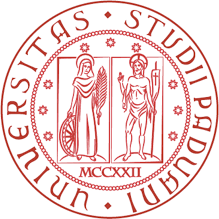 ​
Съответствие на ценностите
Генерират се тройки от мрежи (A,B,C).

Избира се една като център: A.
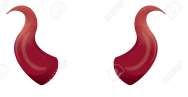 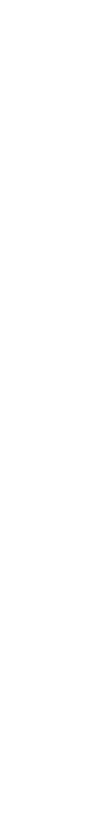 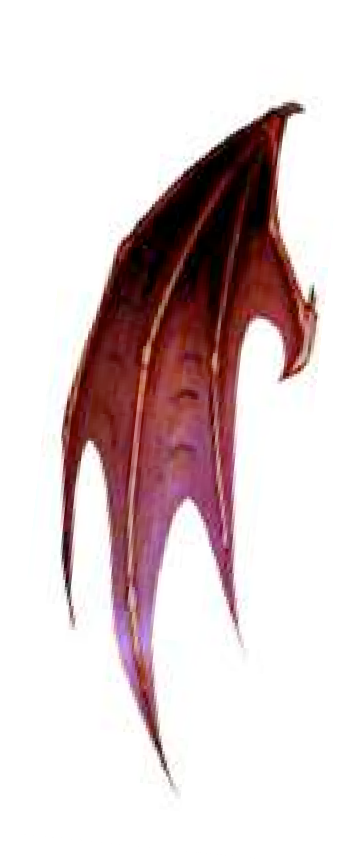 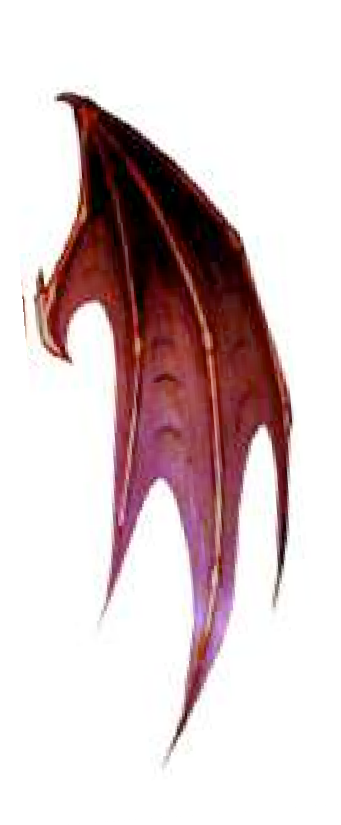 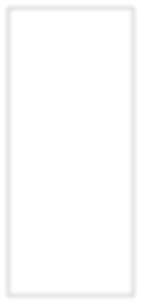 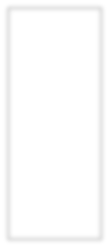 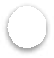 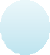 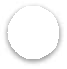 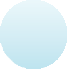 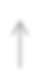 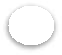 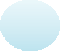 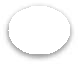 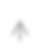 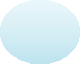 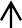 Отчита се колко пъти KTD  определя, че B е по-близо и колко пъти другите разстояния определят, че C е по-близо.
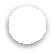 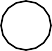 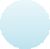 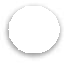 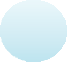 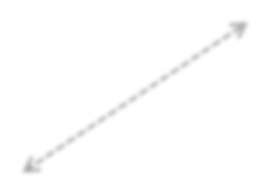 B
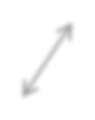 B
KTD
CPD
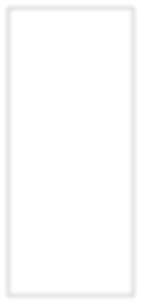 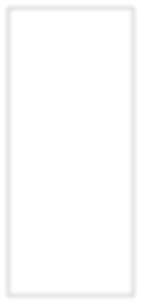 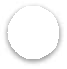 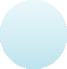 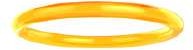 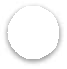 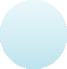 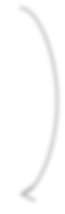 CPD
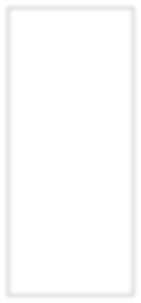 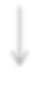 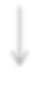 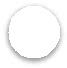 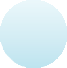 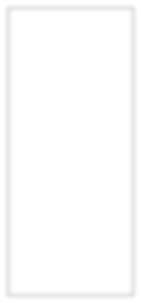 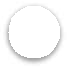 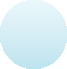 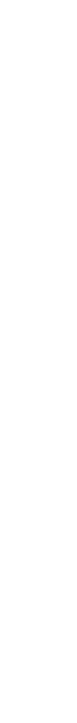 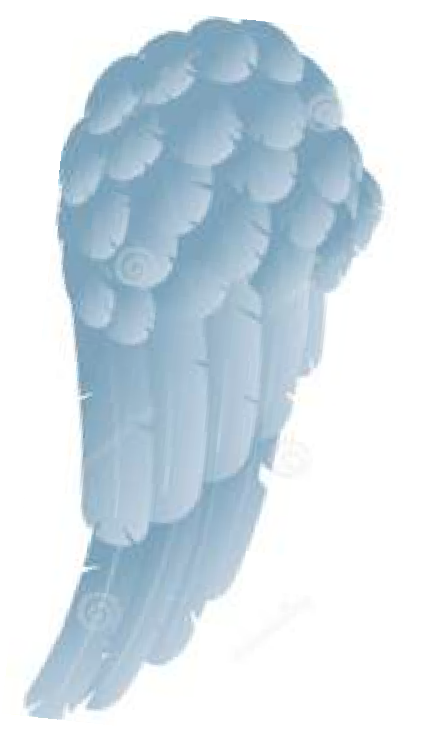 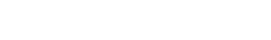 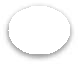 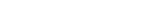 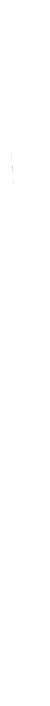 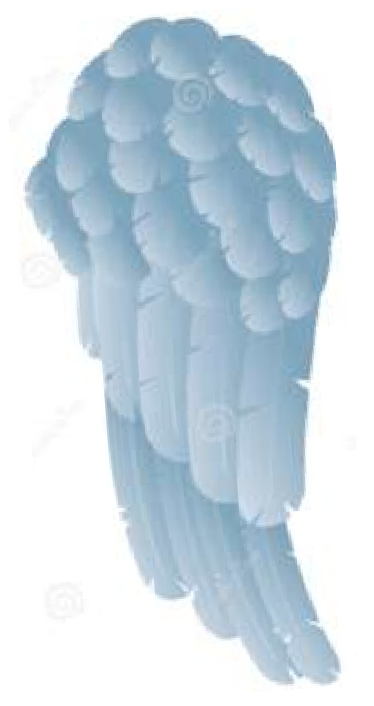 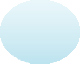 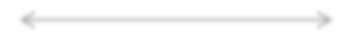 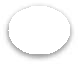 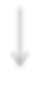 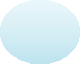 KTD
Става ясно коя е „по-съвместимата“ CP-мрежа.
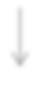 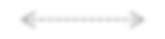 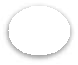 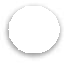 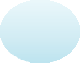 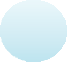 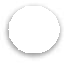 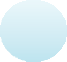 CPD
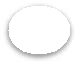 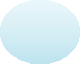 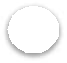 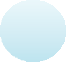 A
C
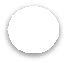 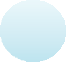 A
C
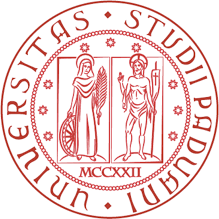 Измерване на разстоянието
Encoder
Siamese Autoencoder
Adjaceny Matrix
Измерването на разстоянието между CP-мрежите е експоненциално в най-лошия случай.
Fully connected  16 nodes
Conv2D	Conv2D
8 output filters      16 output filters  Kernel size (3x3)    Kernel size (3x3)
Adjaceny Matrix
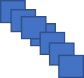 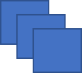 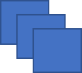 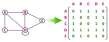 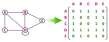 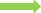 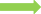 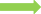 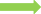 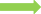 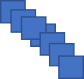 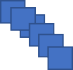 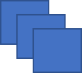 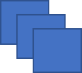 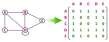 Трябва да се намери начин да се оцени разстоянието между, например, две конкуриращи се CP-мрежи и трета „морална“ CP-мрежа. Да се прецени коя е „по-съответстваща“.
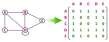 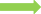 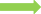 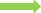 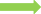 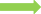 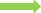 cp-statements
cp-statements
Concatenate
CPMetric Network
Concatenate
Encoder
Conv2D	Conv2D
8 output filters 16 output filters  Adjacency Matrix Kernel size (3x3) Kernel size (3x3)
Fully connected  16 nodes
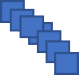 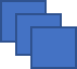 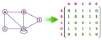 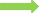 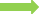 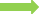 Fully connected  1024 nodes
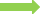 Чрез машинно обучение, се получават две стъпки:
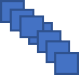 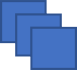 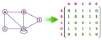 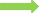 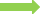 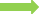 Fully connected
M classes
cp-statements
Concatenate
Кодиране на CP-мрежата (проблеми с вграждането на графа).
Определяне на разстоянието.
Conv2D	Conv2D
8 output filters 16 output filters
Adjacency Matrix  Kernel size (3x3) Kernel size (3x3)
Fully connected  16 nodes
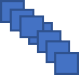 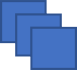 Fully connected  128 nodes
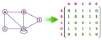 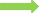 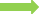 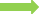 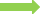 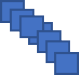 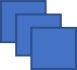 Кодиране на нормализираната матрица на Лаплас на графа и таблица на CP-изразите.
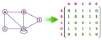 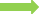 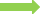 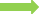 cp-statements
Concatenate
Encoder
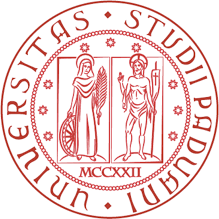 Експерименти и резултати
За обучение се генерират 1000 произволни CP-мрежи и се изчислява разстоянието за всички двойки за всички n = {3, …, 7}. За тестване се генерират още 1000 произволно генерирани CP-гнезда и се намират всички възможни тройки.
Получава се добра конвергенция във фазата на обучение и може да се научи висококачествено латентно представяне.
Задачата за сравнение е малко по-добра от метода на приближение, въпреки че се работи с два порядъка по-бързо.
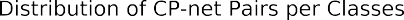 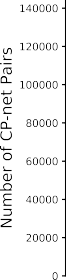 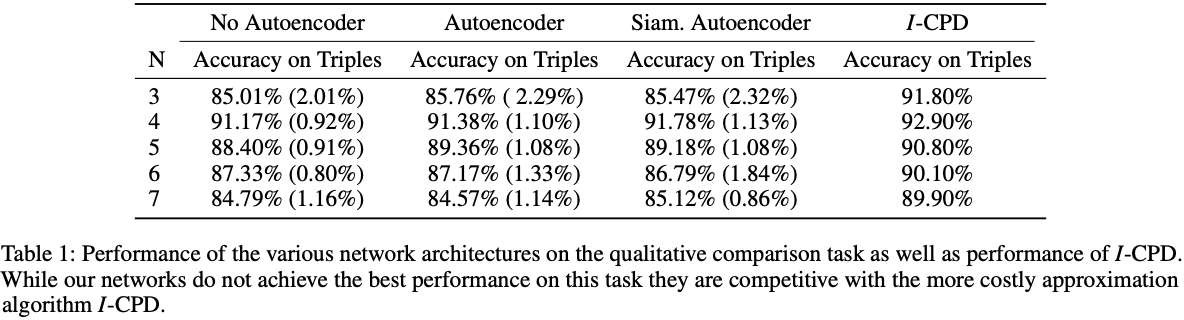 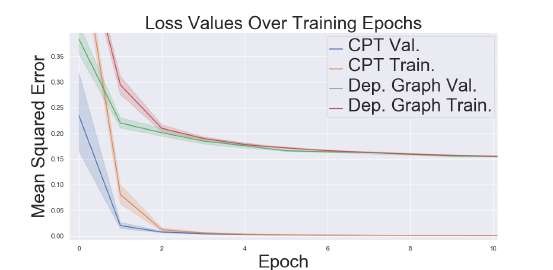 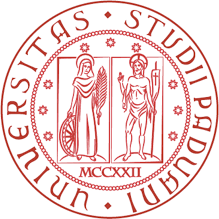 Заключения и следващи стъпки
Бяха моделирани предпочитания и етични приоритети като CP-мрежи и се предложиха нови техники за машинно обучение за преценка на решения.

Важни въпроси и следващи стъпки:
Как да се измери разстоянието между хетерогенни структури?
Как да се прихванат и кодират норми/ценности/очаквания?
Как да се отчитат граничните ефекти?
Как да се прехвърлят нашите техники към други представяния на предпочитания/формализми?
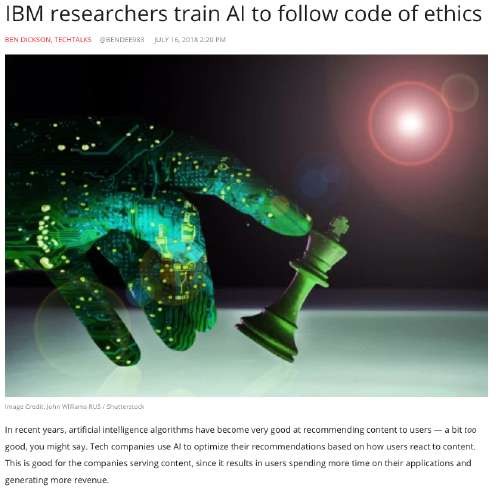 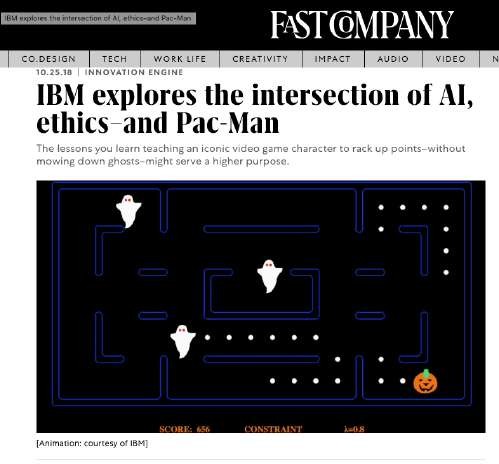 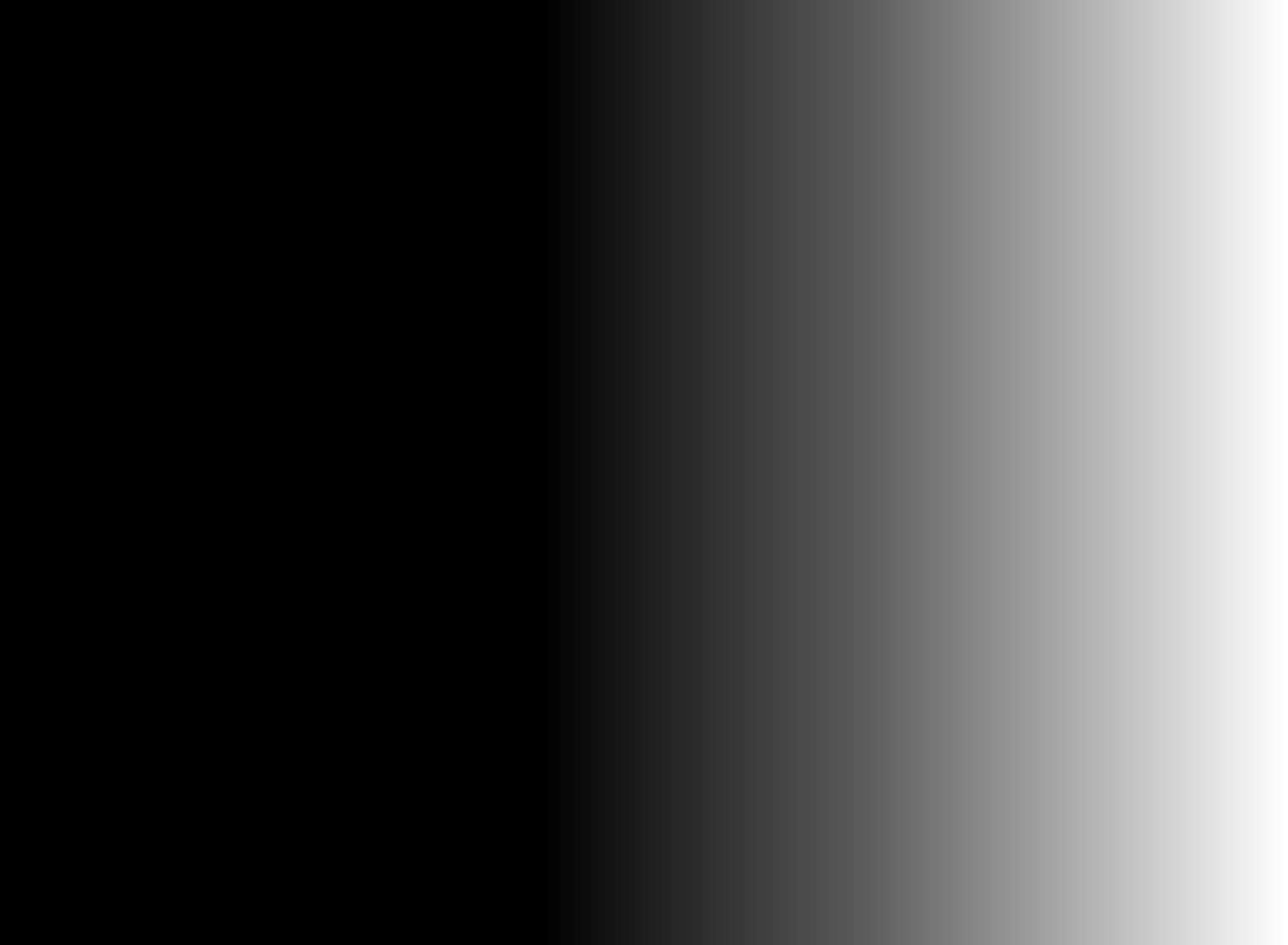 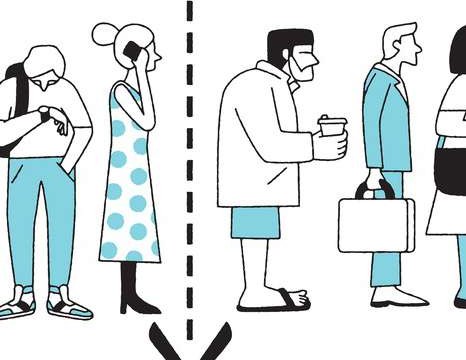 Кога е морално да се нарушат правилата?
Подход, базиран на преференции
Edmond Awad, Sydney Levine, Andrea  Loreggia, Nicholas Mattei, Iyad Rahwan,  Francesca Rossi, Kartik Talamadupula, Joshua  Tenenbaum and Max Kleiman-Weiner
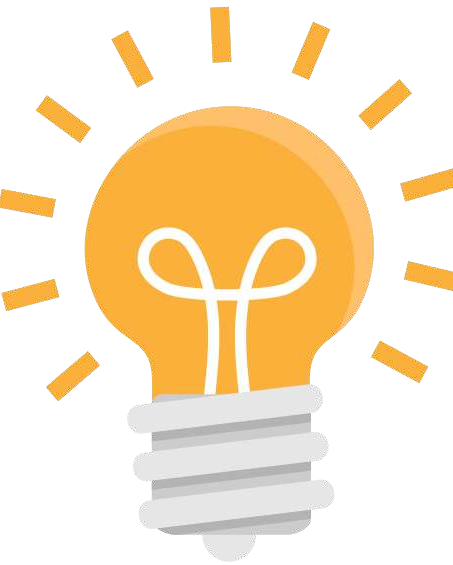 Да се проучи кога хората намират за приемливо нарушаването на правилата
Да се предостави първична представа за нашата методология за морална преценка
Да се проучи кога хората превключват между различни рамки за морални решения и преценки
Да се моделира и евентуално вгради това превключване в машина
Motivations
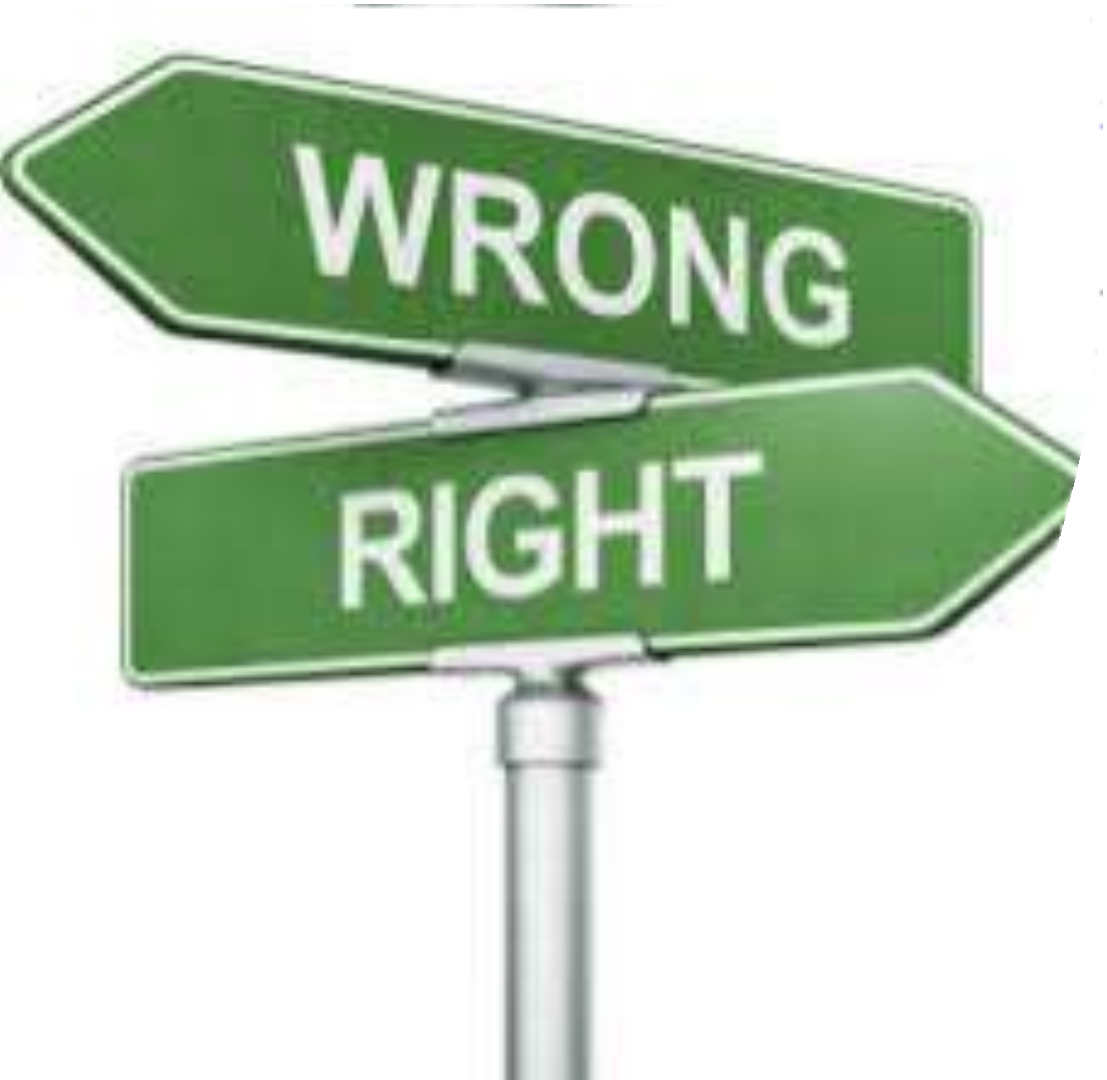 Деонтология
Следване на общи правила, приети от нас или обществото
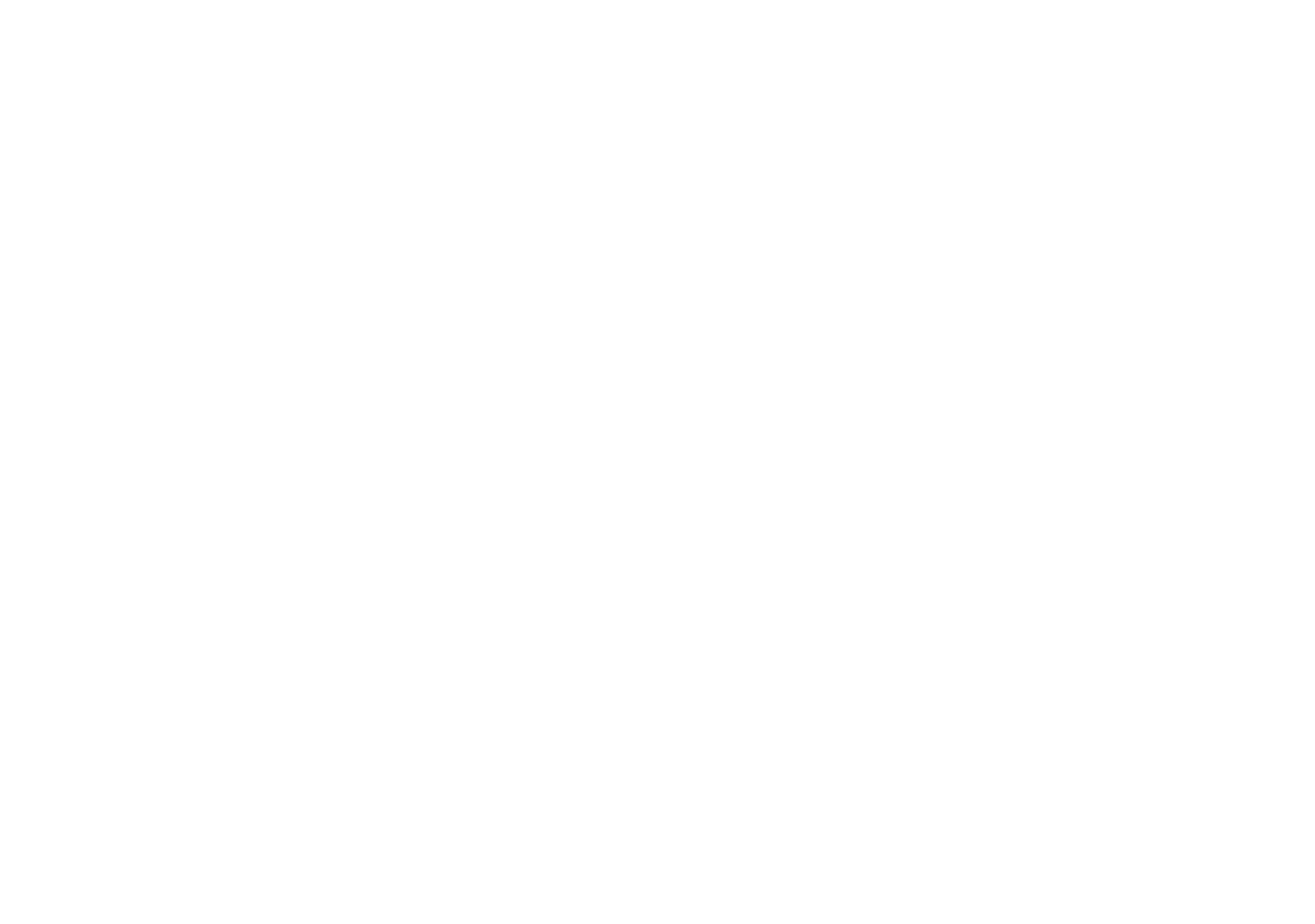 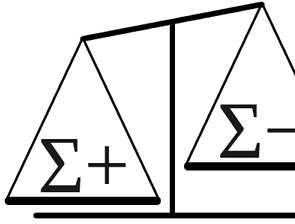 Утилитаризъм
Оценяване на последствията от възможните действия, преди да се вземе решение
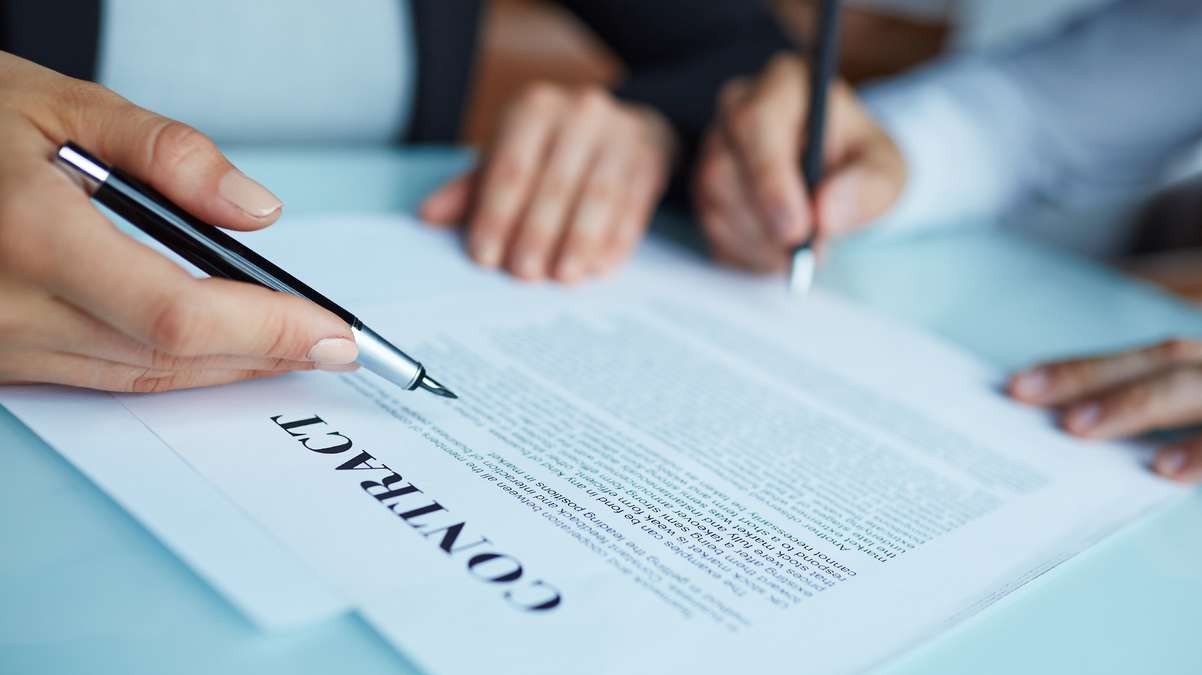 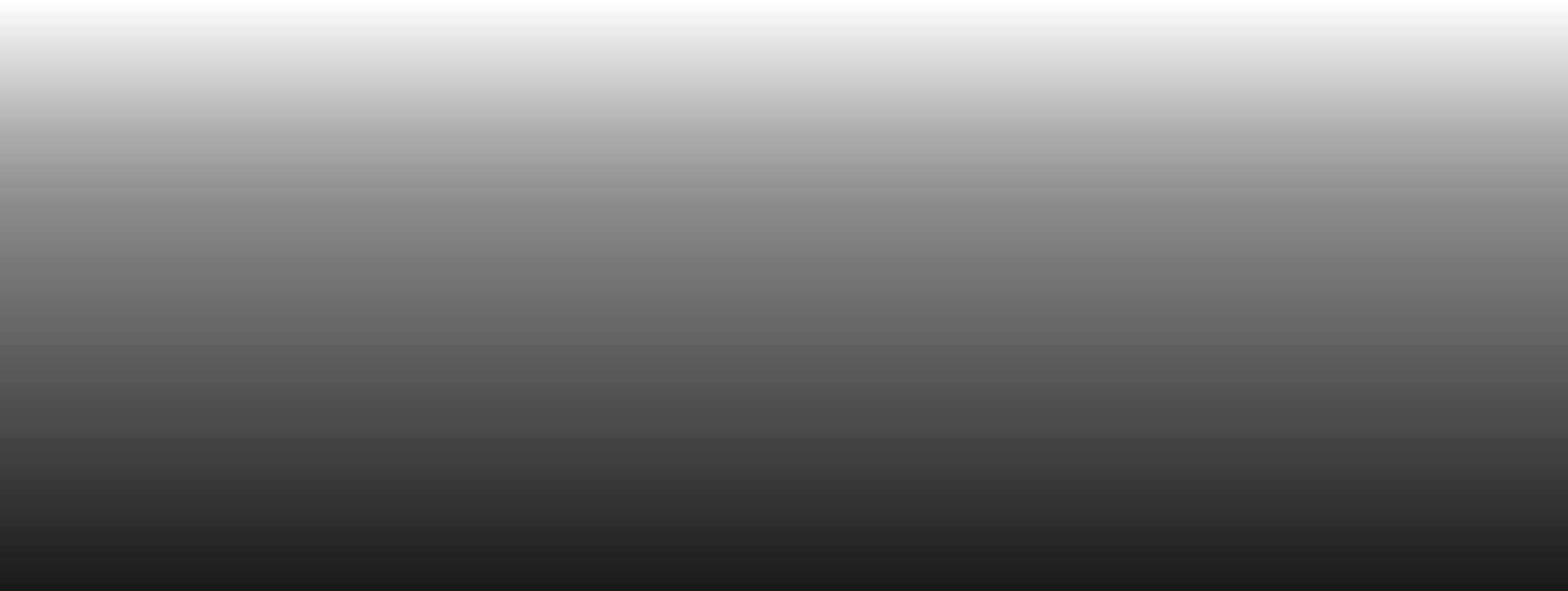 Договаряне
Намиране на споразумение между участващите страни
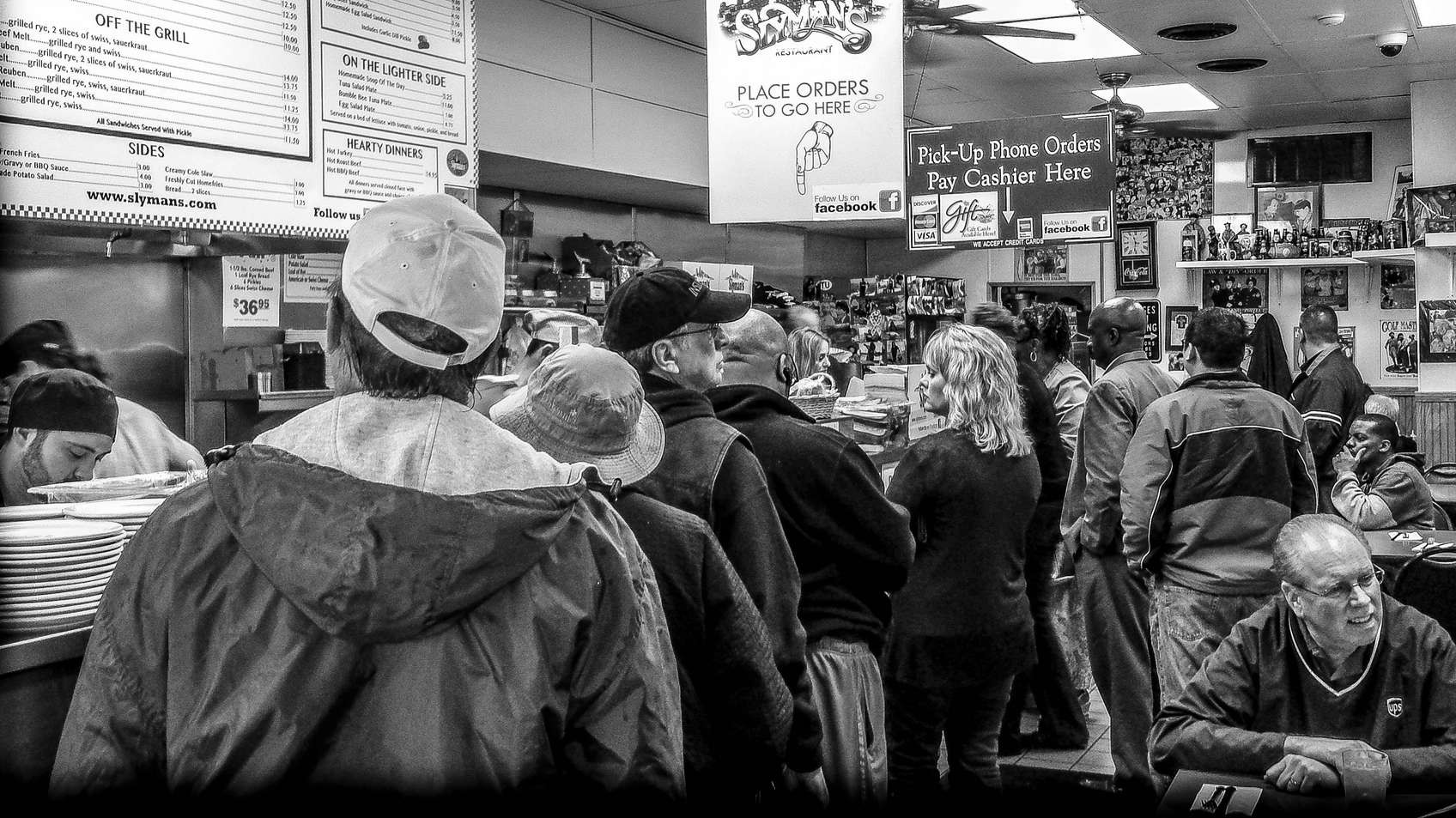 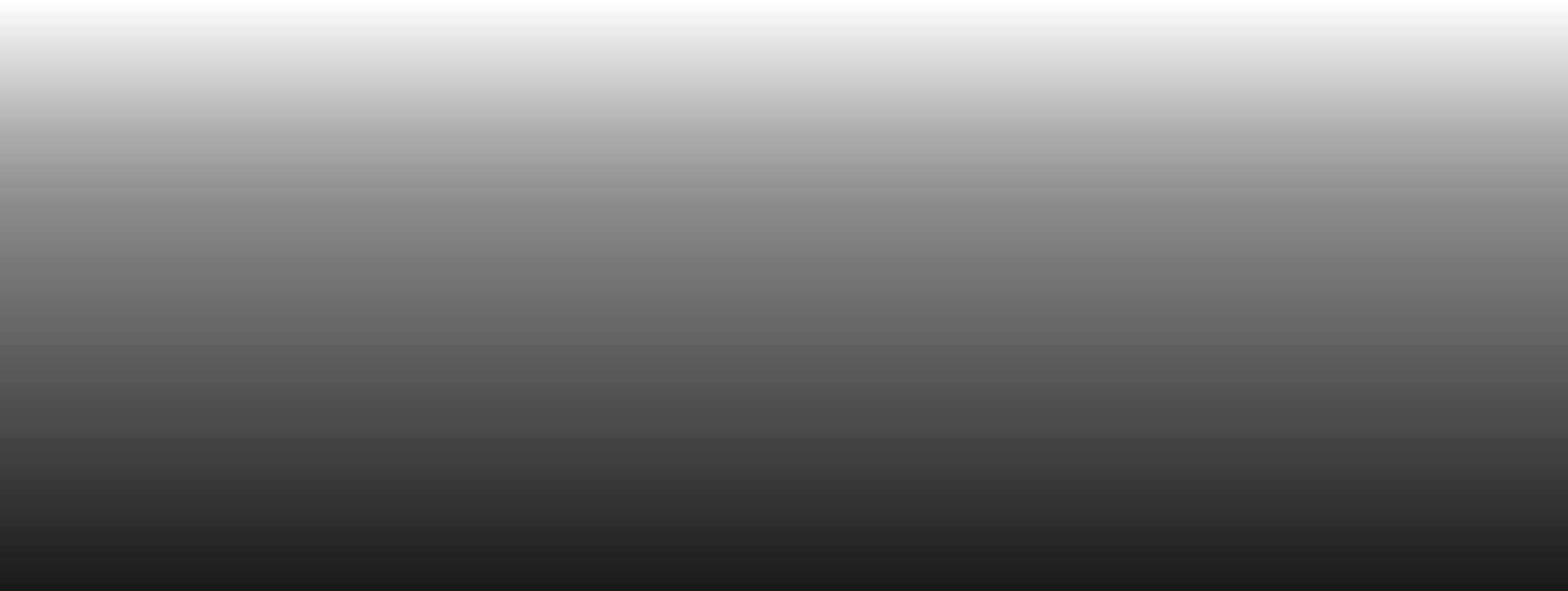 Сценарии на опашката
Всеки човек в опашката се обслужва в реда, в който пристига (FIFO)
Винаги ли е вярно?
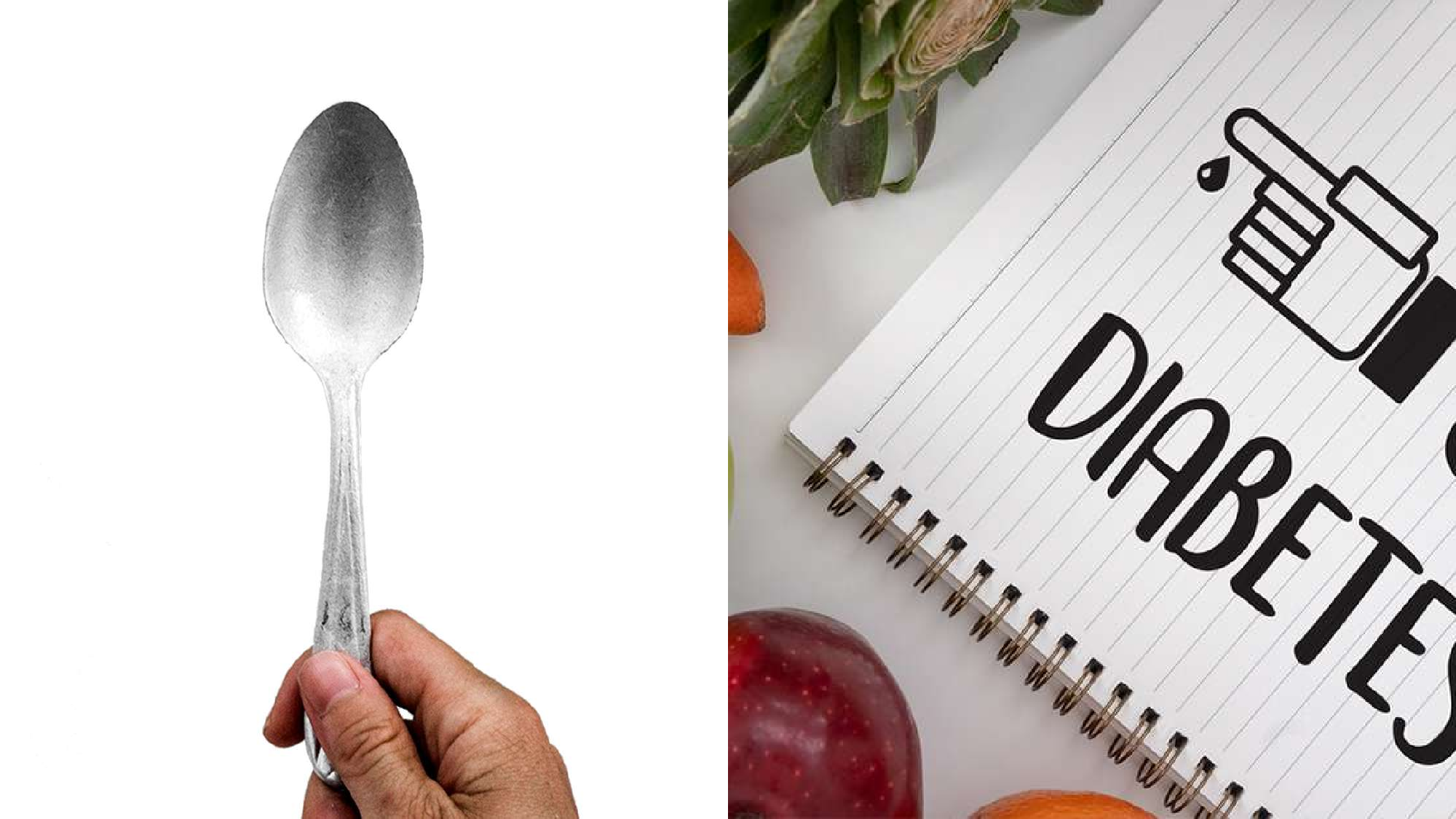 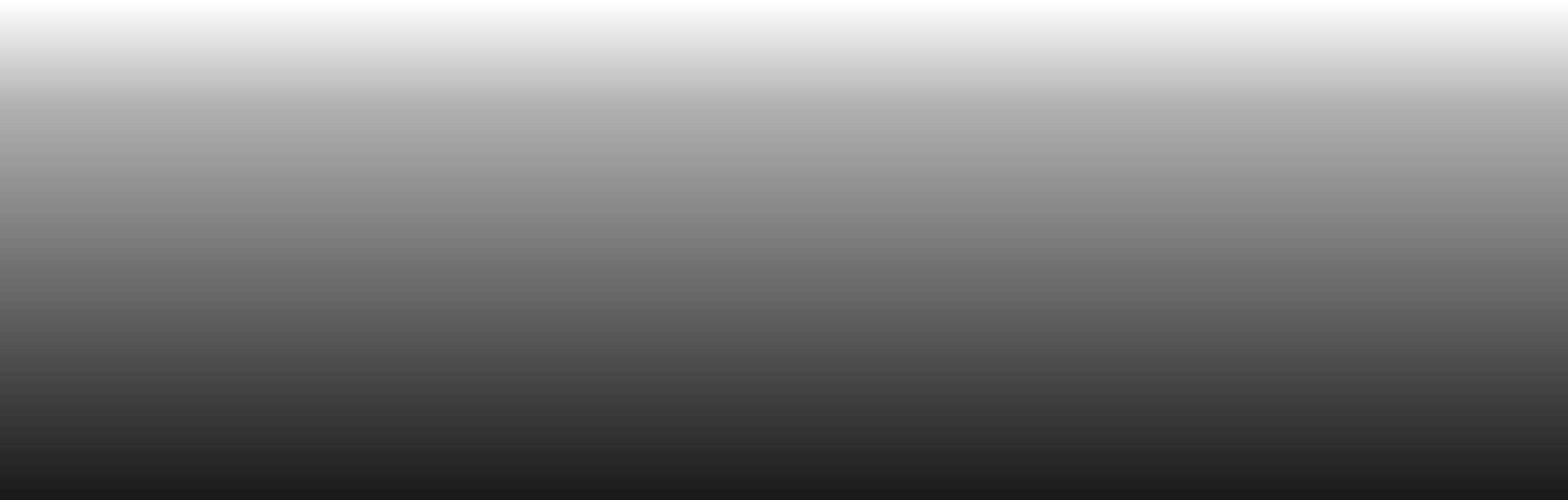 Контрапримери
При определени условия ни е позволено да прередим останалите и да отидем в началото на опашката,  без да чакаме
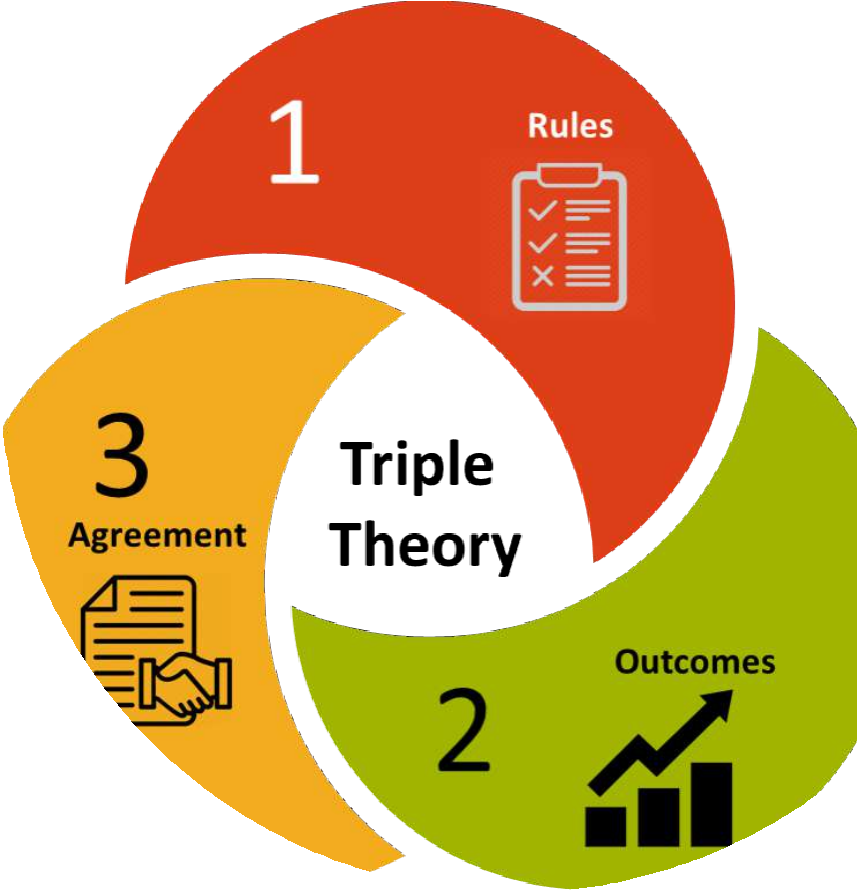 Тройната теория
Единна теория за моралното познание за:
Комбиниране на елементи от всяка една от теориите на моралната философия
Изграждане на изчислителен модел за насочване на действията на система с ИИ.
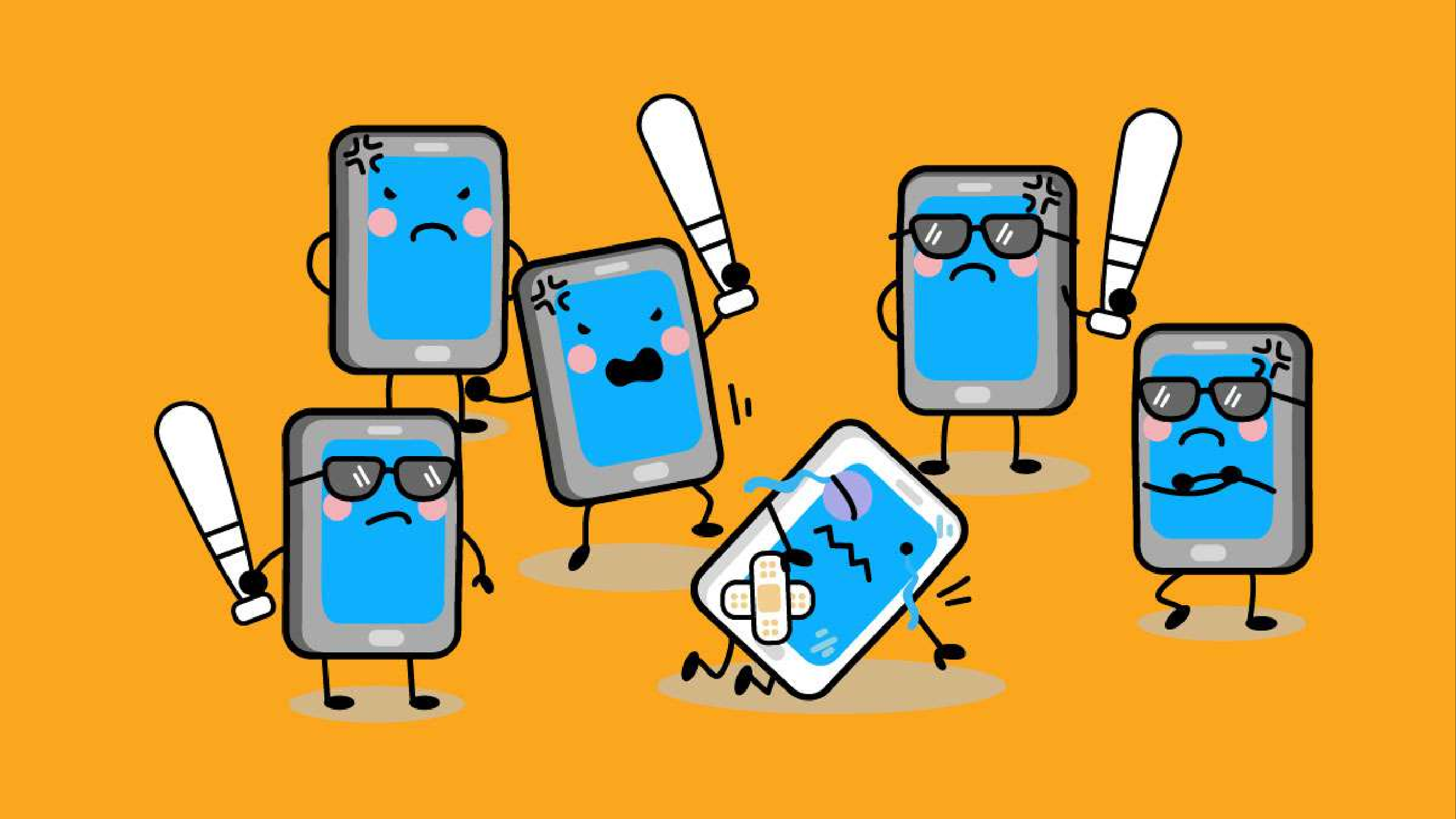 Етични разсъждения в системите с ИИ
Обучаване на машините за правилно и грешно
Проблем със съответствието на ценностите 
Ограничаване на действията на системите с ИИ чрез предоставяне на граници, в които те трябва да работят
27 кратки винетки за хора, чакащи на опашка в три различни контекста (деликатесен магазин, баня, летище)
320 субекта бяха наети от Amazon MTURK
Субектите бяха разпределени на случаен принцип в една от двете експериментални групи (морална преценка или оценка на контекста)
ОПИСАНИЕ НА
ЕКСПЕРИМЕНТА
Група за морална преценка:
Прочетете всички сценарии (общо 27)
За всеки сценарий отговорете дали е приемливо за главния герой да пререди опашката (да/не).
ОПИСАНИЕ НА
ЕКСПЕРИМЕНТА
ОПИСАНИЕ НА
ЕКСПЕРИМЕНТА
Група за оценка на контекста:
Субектите оцениха всички винетки само в един контекст (9 въпроса).
Пример за оценка:
Всички: Помислете за благосъстоянието на всички хора в опашката взети заедно. Как се отразява на тях човекът, който прережда опашката?
Първо лице: Колко по-зле/по-добре е първият човек на опашката?
ОПИСАНИЕ НА
ЕКСПЕРИМЕНТА
Представете си, че има петима души, които чакат на опашка в деликатесен магазин, за да поръчат сандвичи за обяд. В магазина работи само един човек (касиерът).
Клиент, който обядва в магазина за деликатеси, иска още вода от чешмата.
Добре ли е този човек да поиска от касата вода, без да чака на опашка?

MENTIMENTER
ПРИМЕР
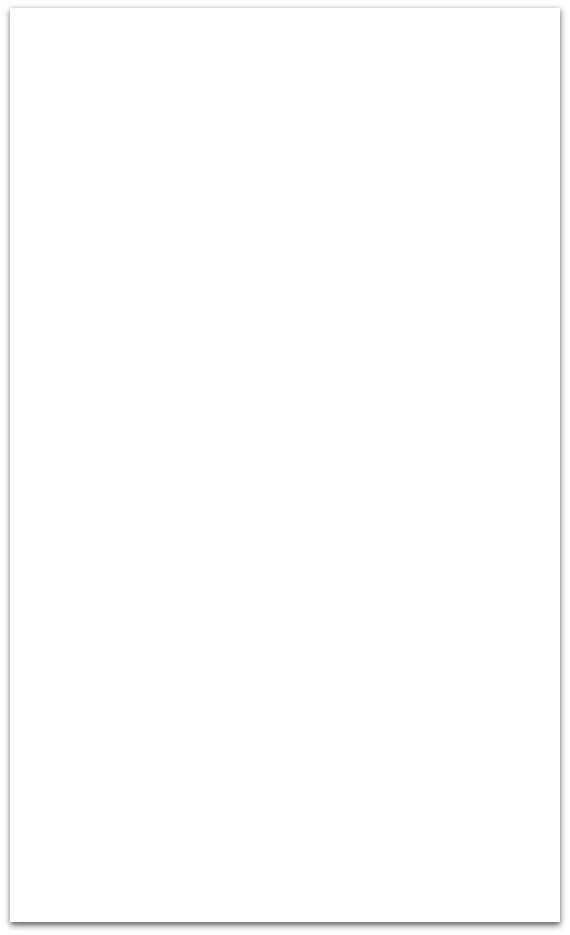 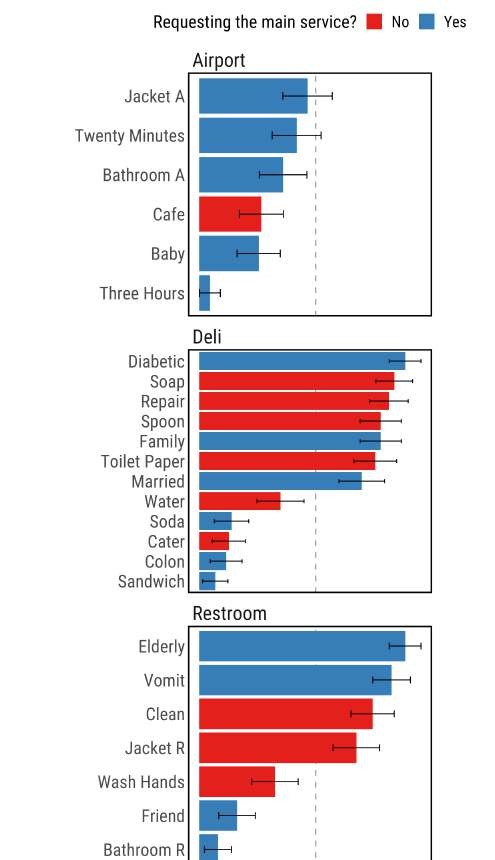 Правилно ли е да се пререди опашката?
CP-мрежи
Променливи {X1, … , Xn} с домейни
За всяка променлива, общата подредба над нейните стойности
Независима променлива:
X=v1 > X=v2 > ... > X=vk
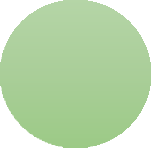 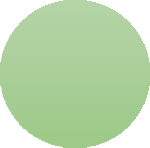 Y
Z
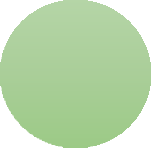 Условна променлива: общата подредба за всяка комбинация от стойности на някакви други проемниливи (таблица на условните преференции)
Y=a, Z=b: X=v1 > X=v2 > ... > X=vk
X зависи от Y и Z (родители на X)
Графично: насочен граф над X1, … , Xn
Възможна цикличност
X
Моделиране и разсъждения с преференции
Променливи на сценария (ПС)
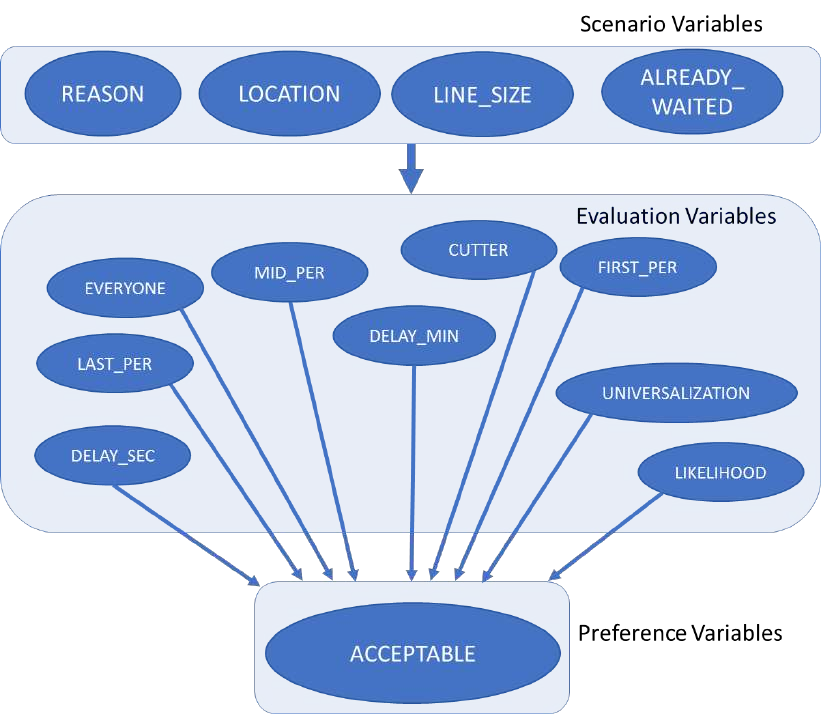 Променливи на оценката (ПО)
Променливи на преференциите (ПП)
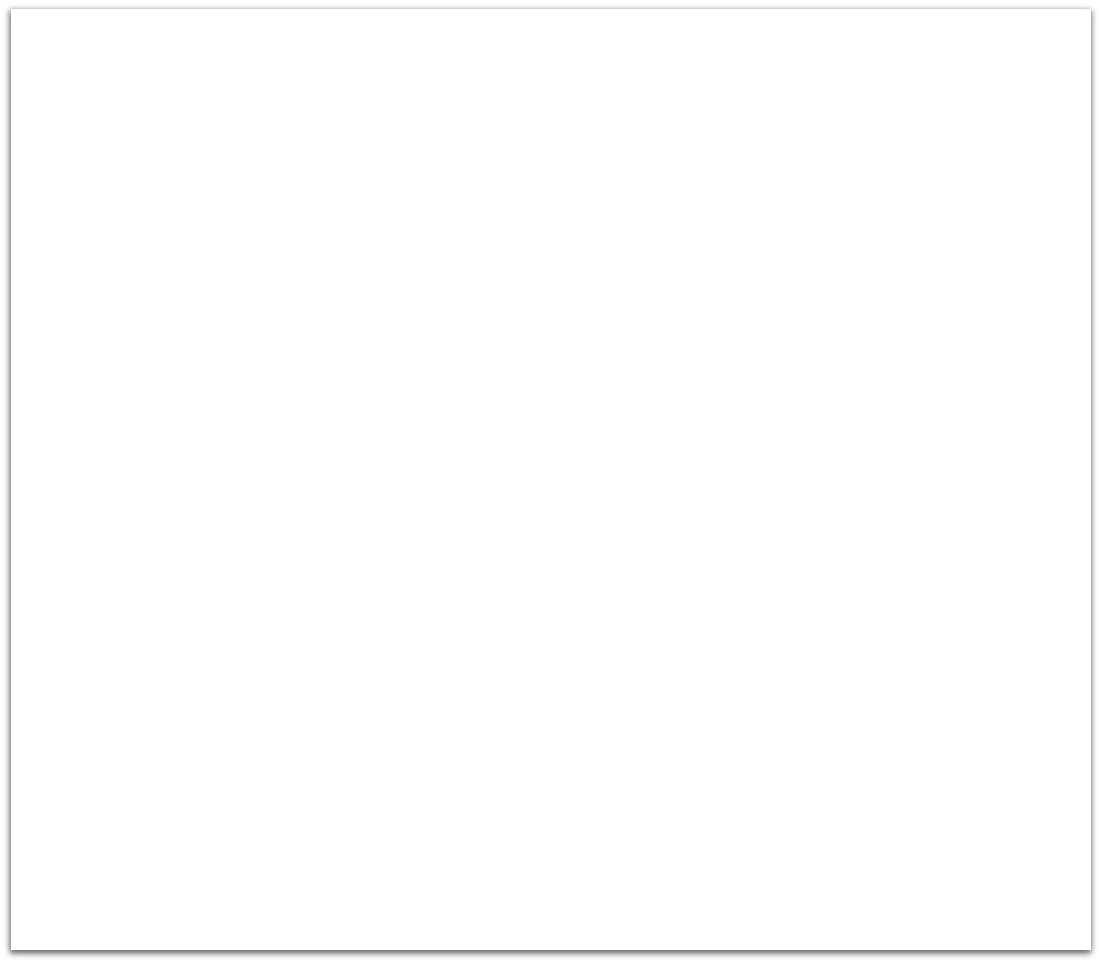 Анализ на данните
Променливи на сценария (ПС)
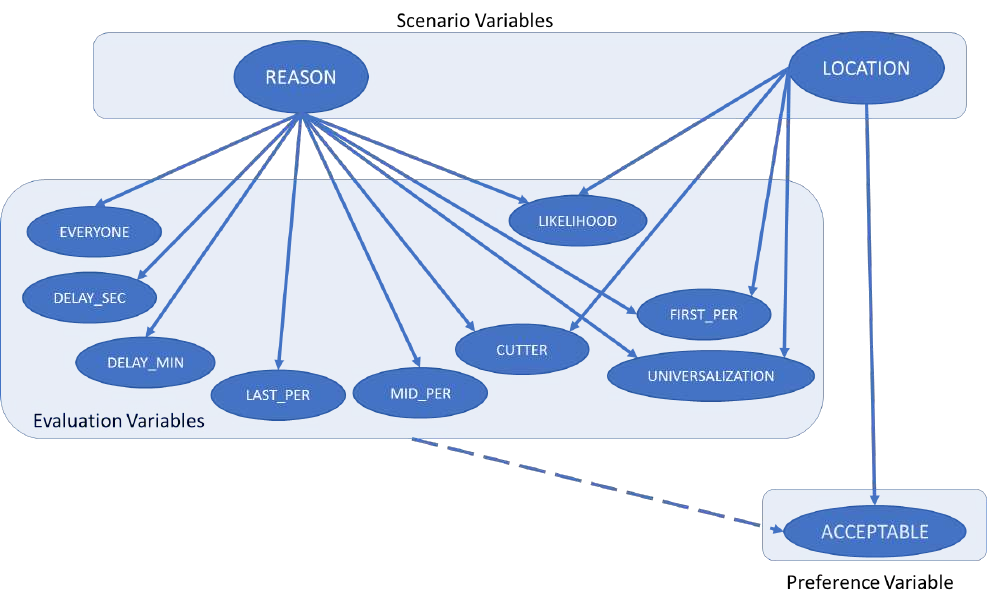 Оценяваме дали можем да отхвърлим следните три нулеви хипотези (НХ):
НХ1: местоположението не засяга ПО;
НХ2: причината не засяга ПО;
НХ3: местоположението не влияе на ПП.
Променливи на оценката (ПО)
Променливи на преференциите (ПП)
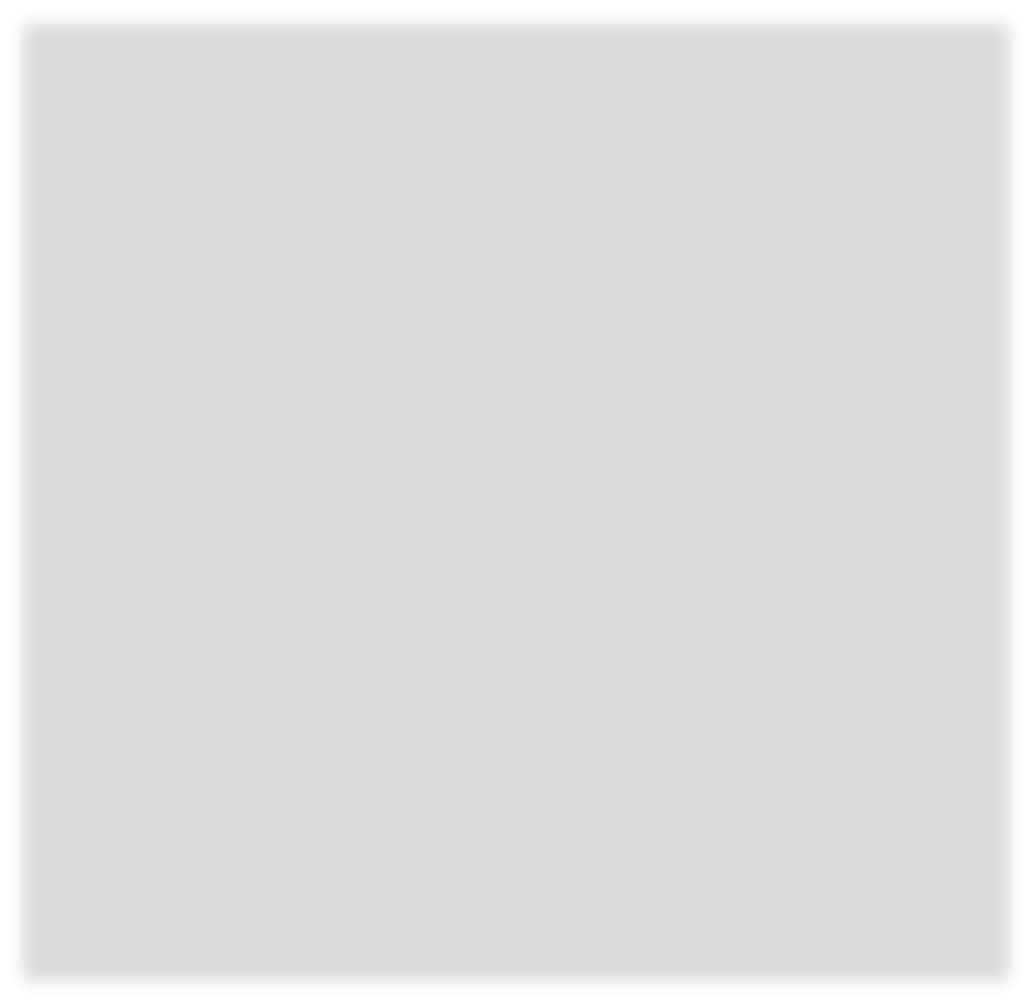 Текущии бъдещи задачи
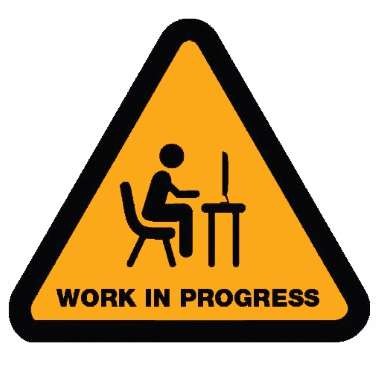 Обобщаване на CP-мрежите за моделиране на морални преференции
Препоръчиелни планове, базирани на морални преференции
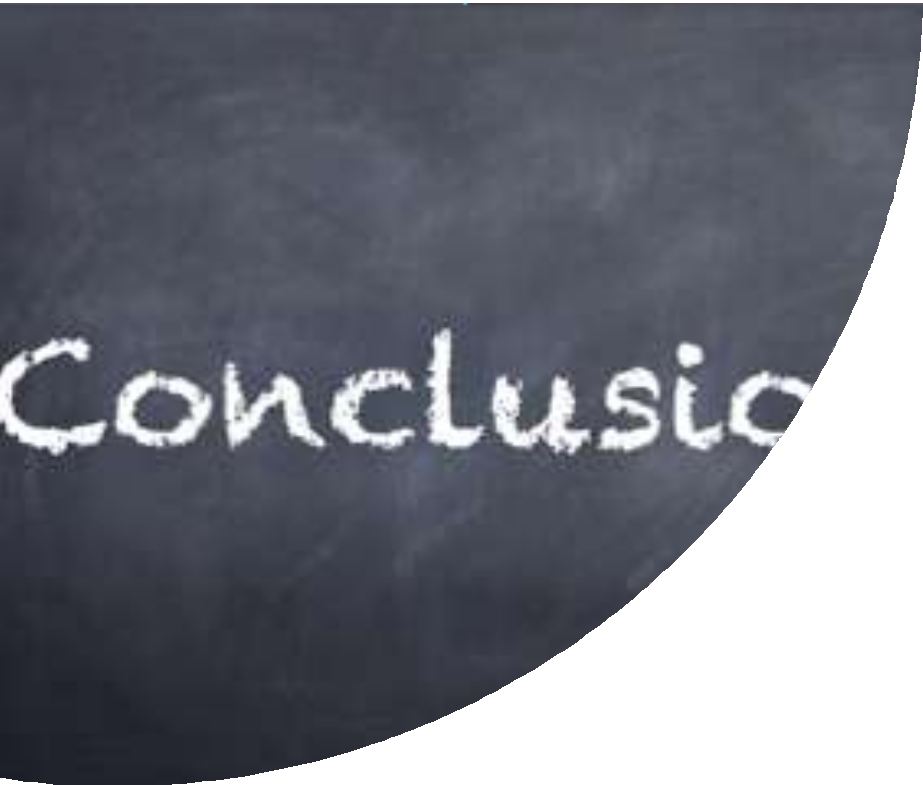 Изясняване защо и кога е морално приемливо да се нарушават правилата.
Конструиран и проучен набор от хипотетични сценарии, свързани с този въпрос, и съпоставени човешките морални преценки по тези сценарии.
Съществуващите структури в литературата за аргументиране на преференциите са недостатъчни за решаване на тази задача.
Очакваме се да се разшири тази тема в други утвърдени области на изследване на ИИ.